SD-IAP No.478
Marián Švajdler
UNLP Košice
Clinical history
86-year old men
Tumor of the scalp - biopsy
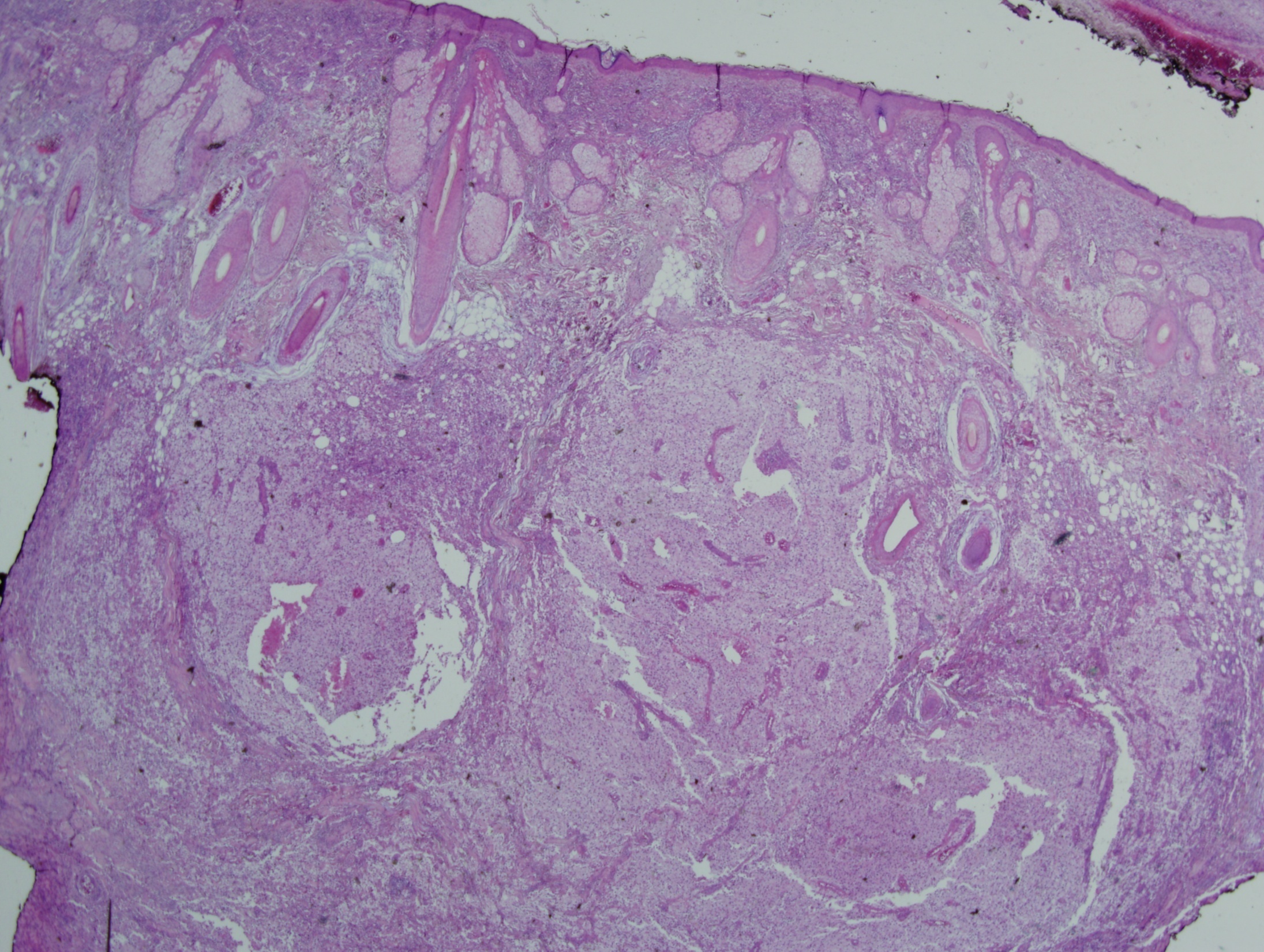 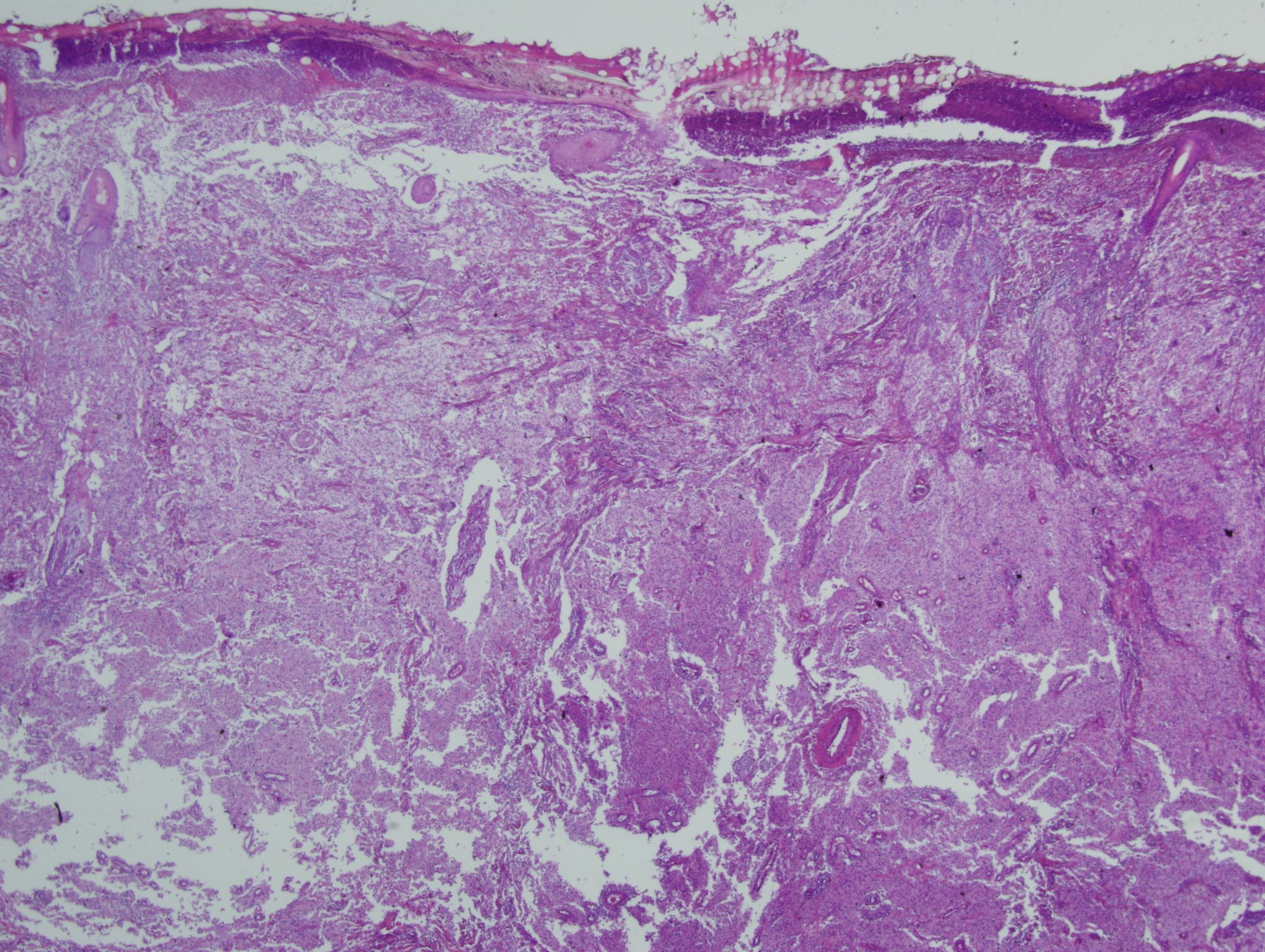 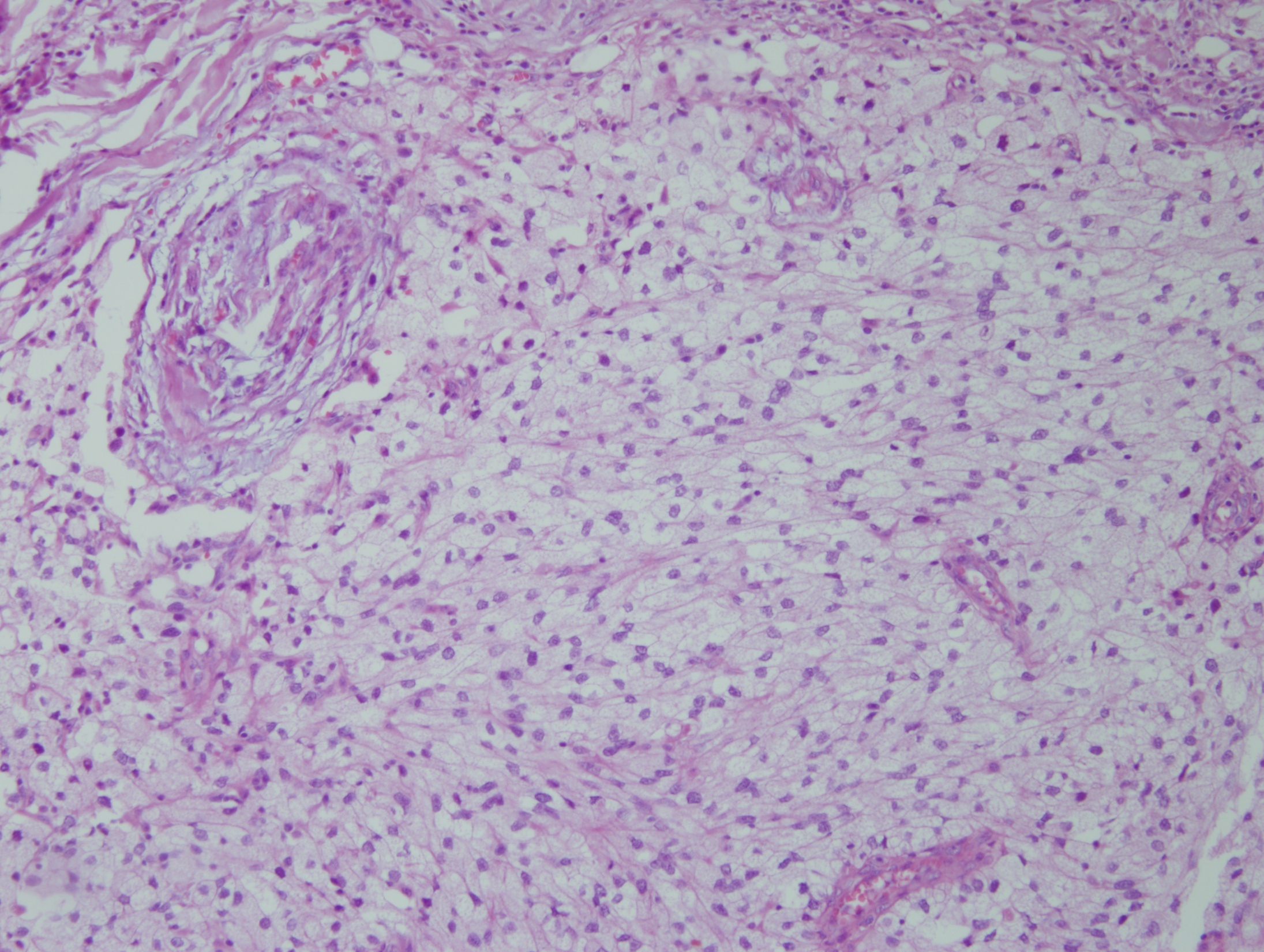 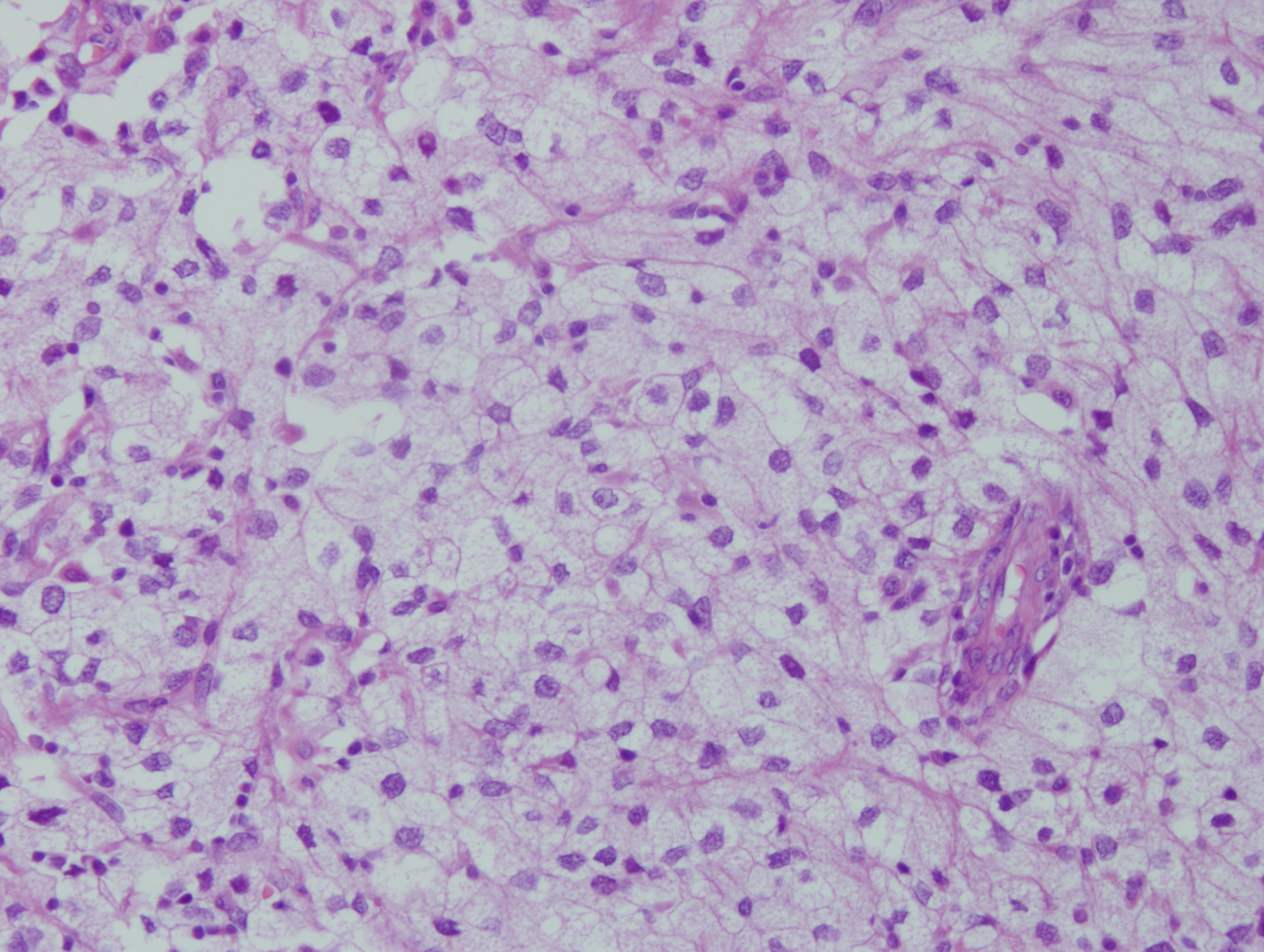 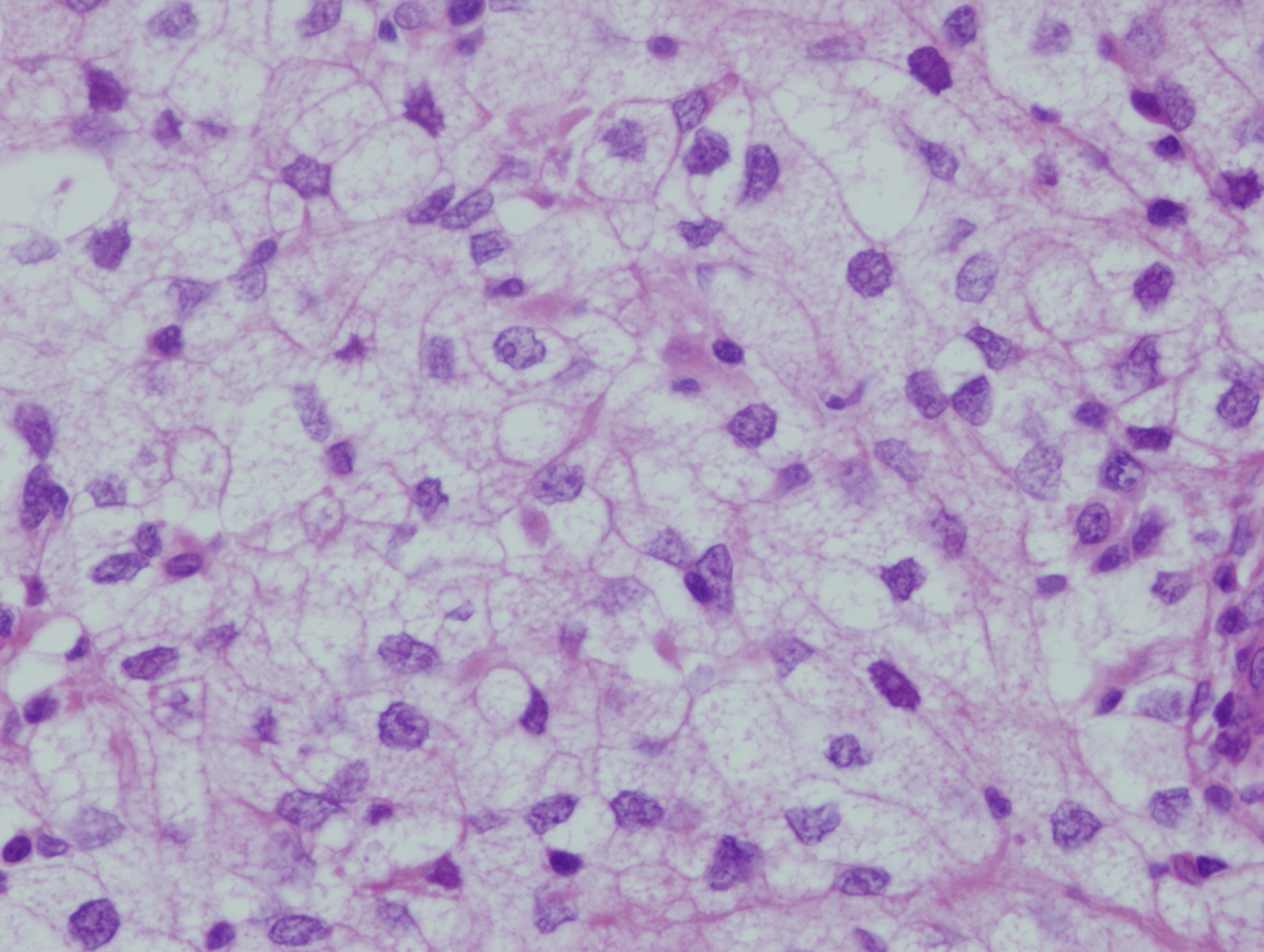 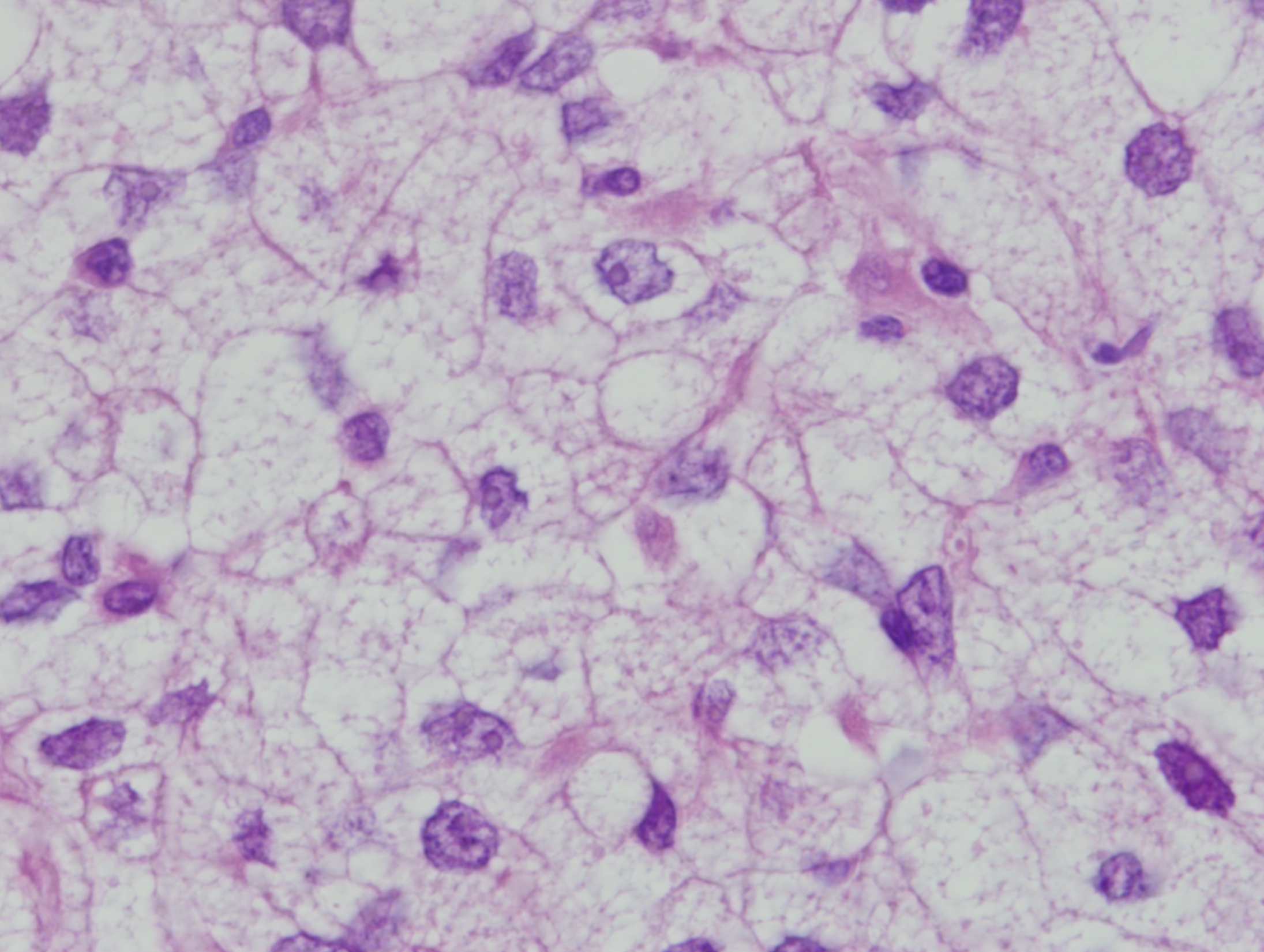 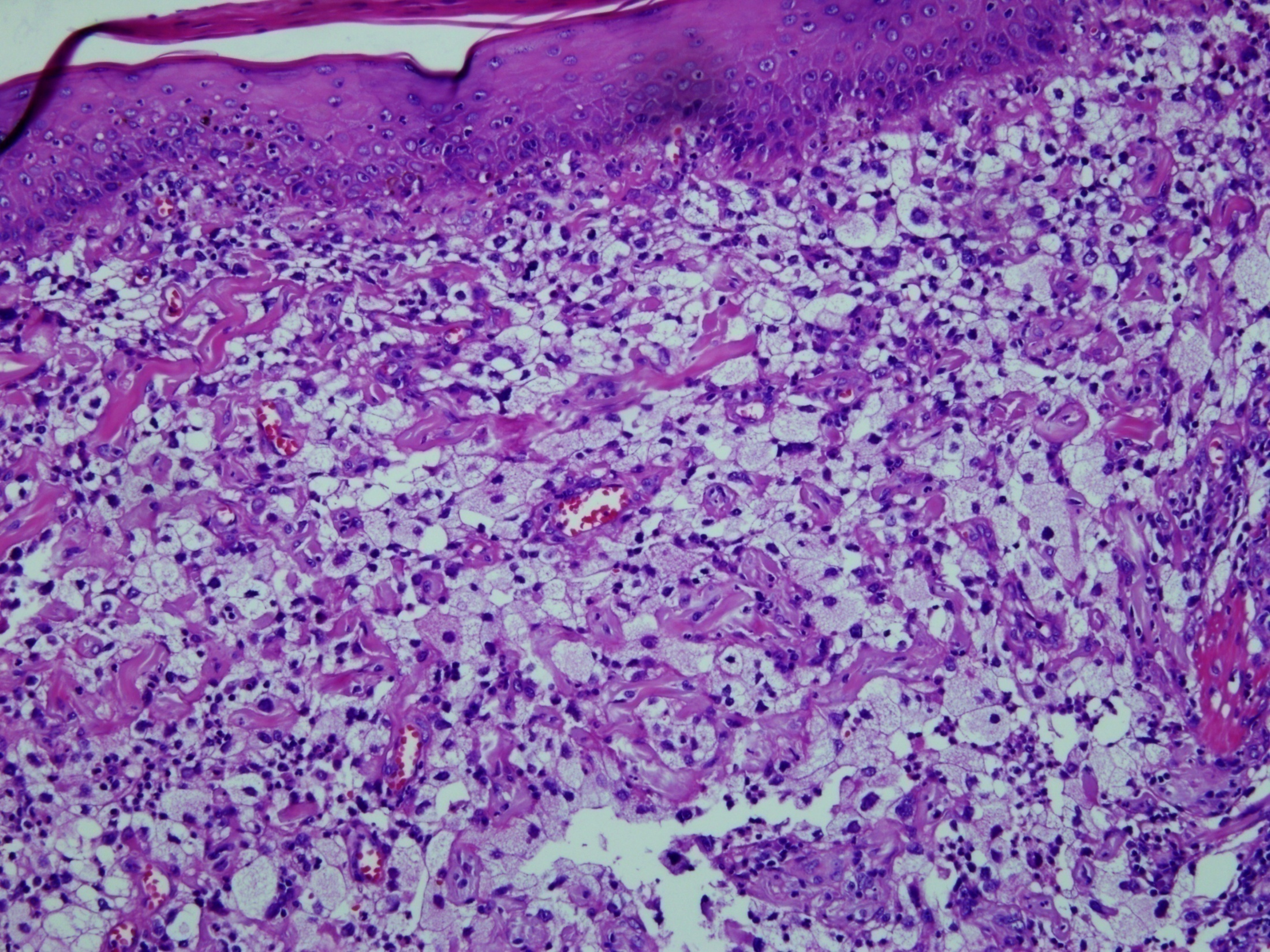 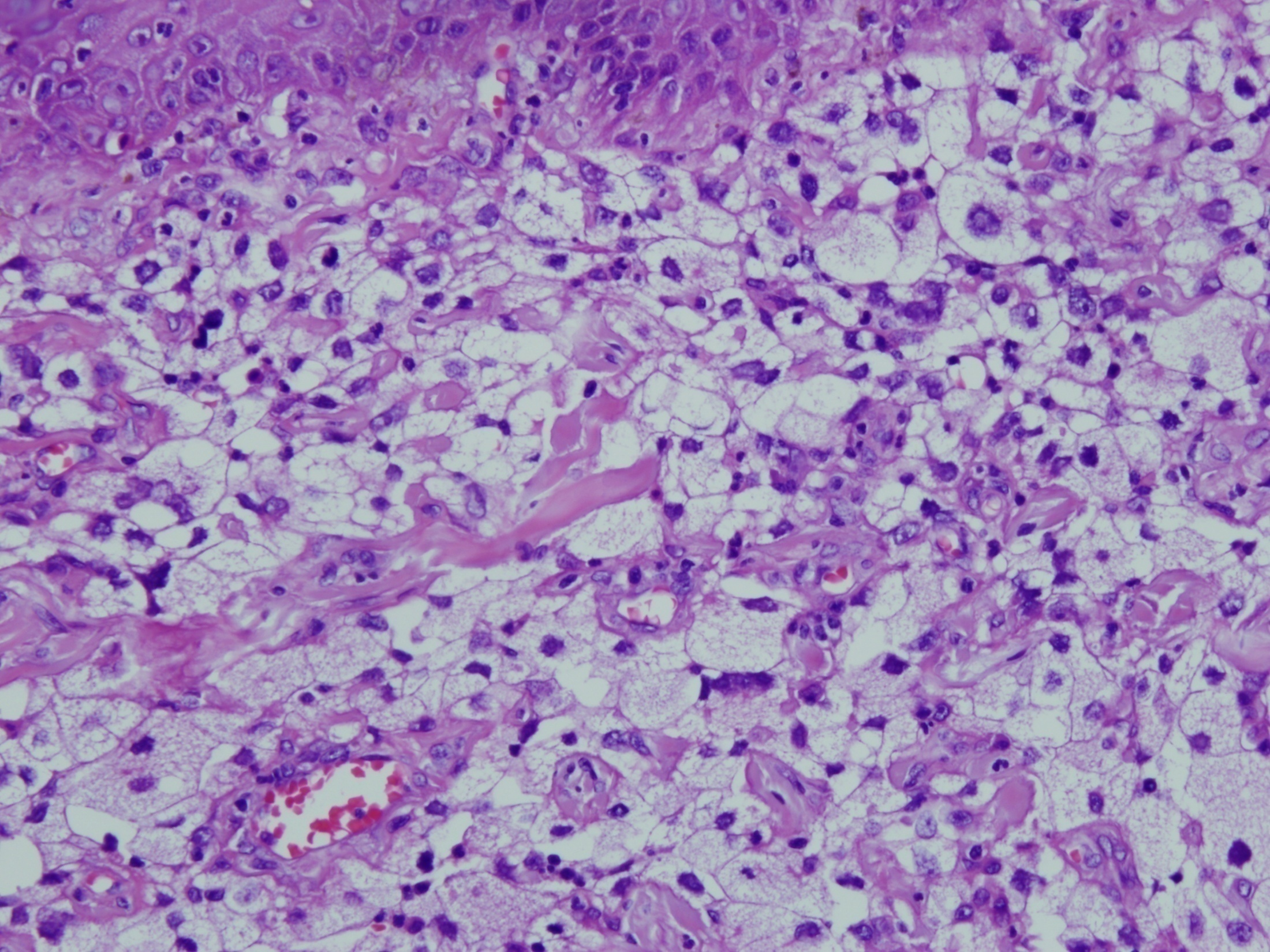 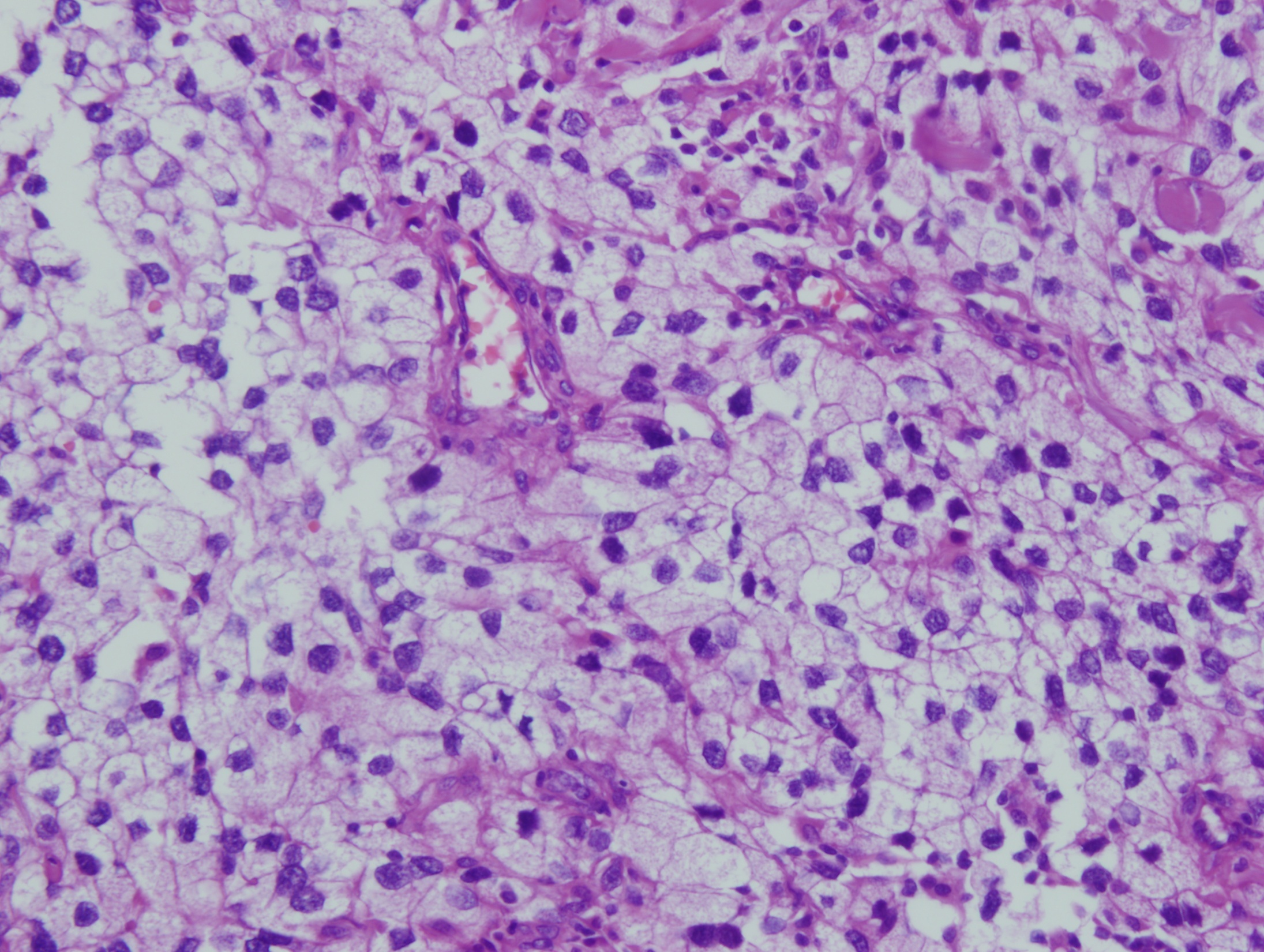 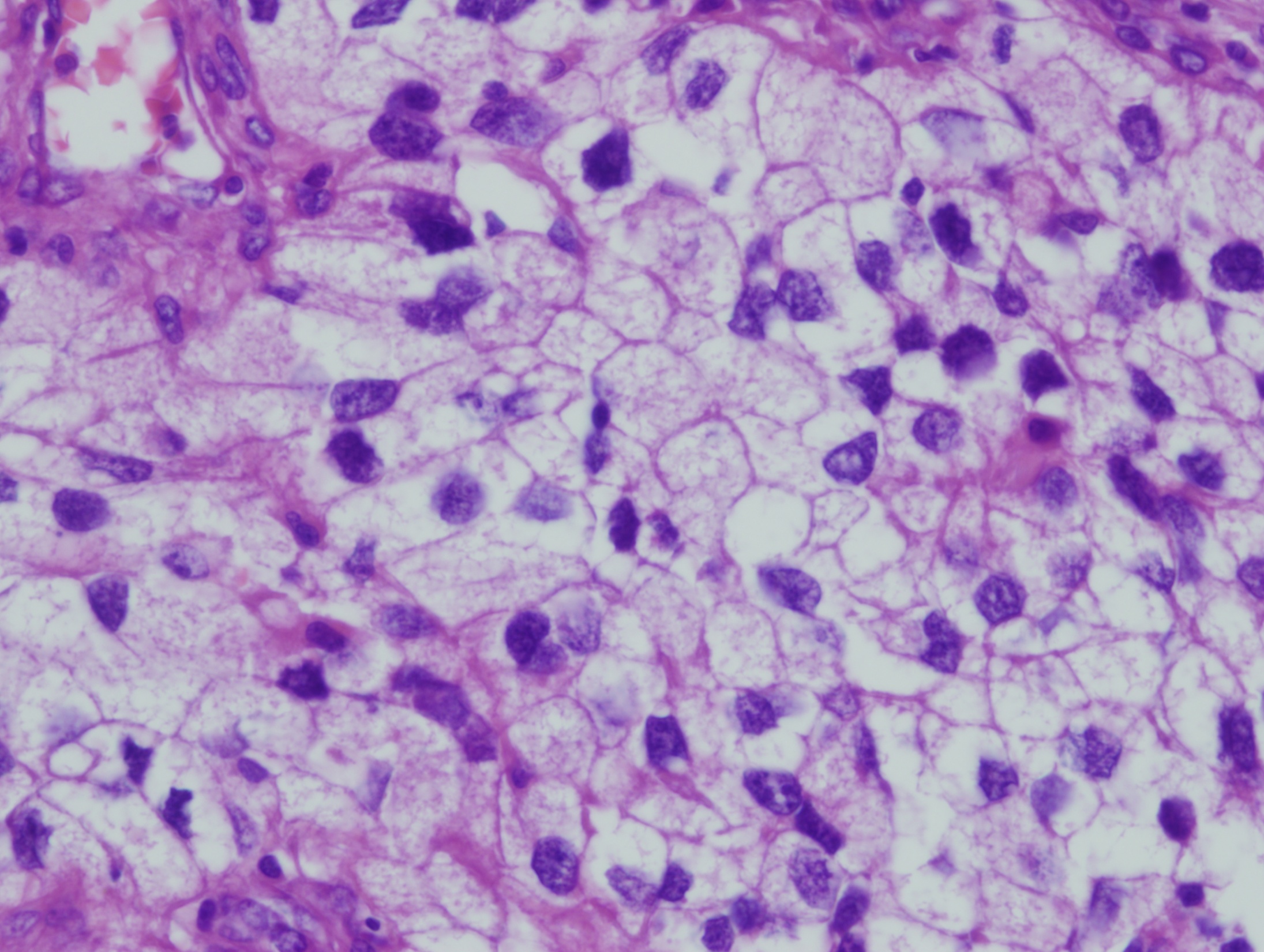 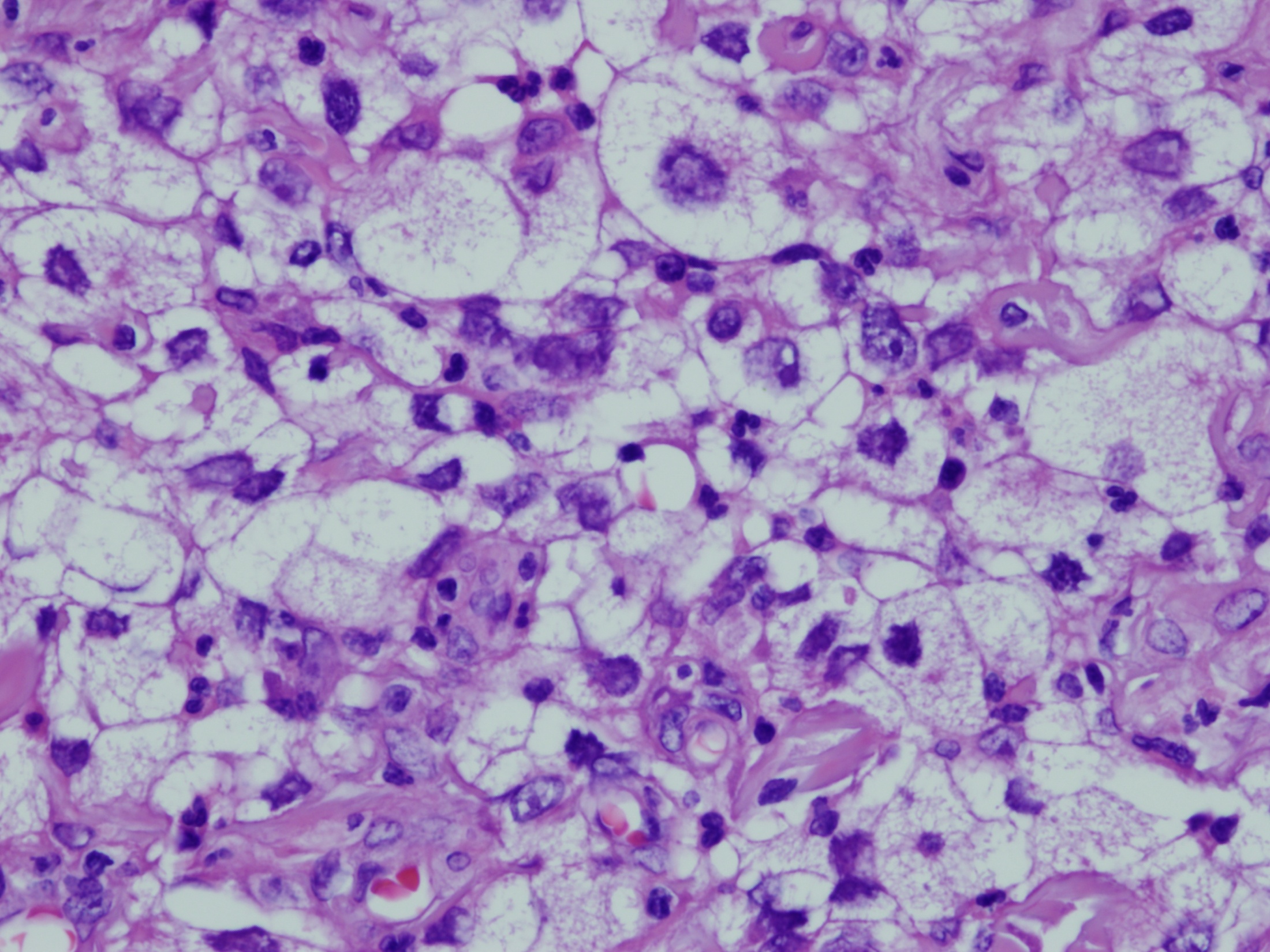 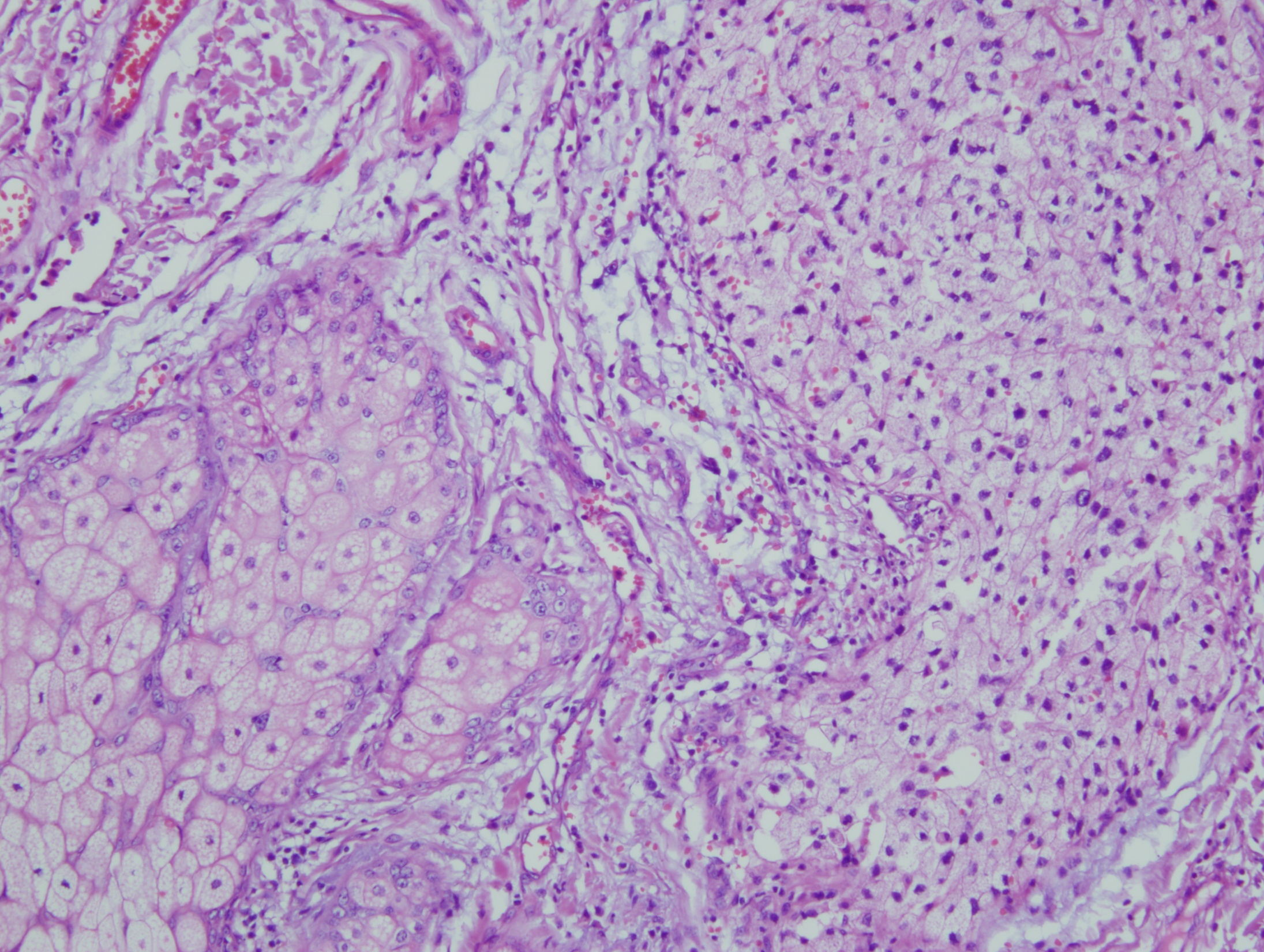 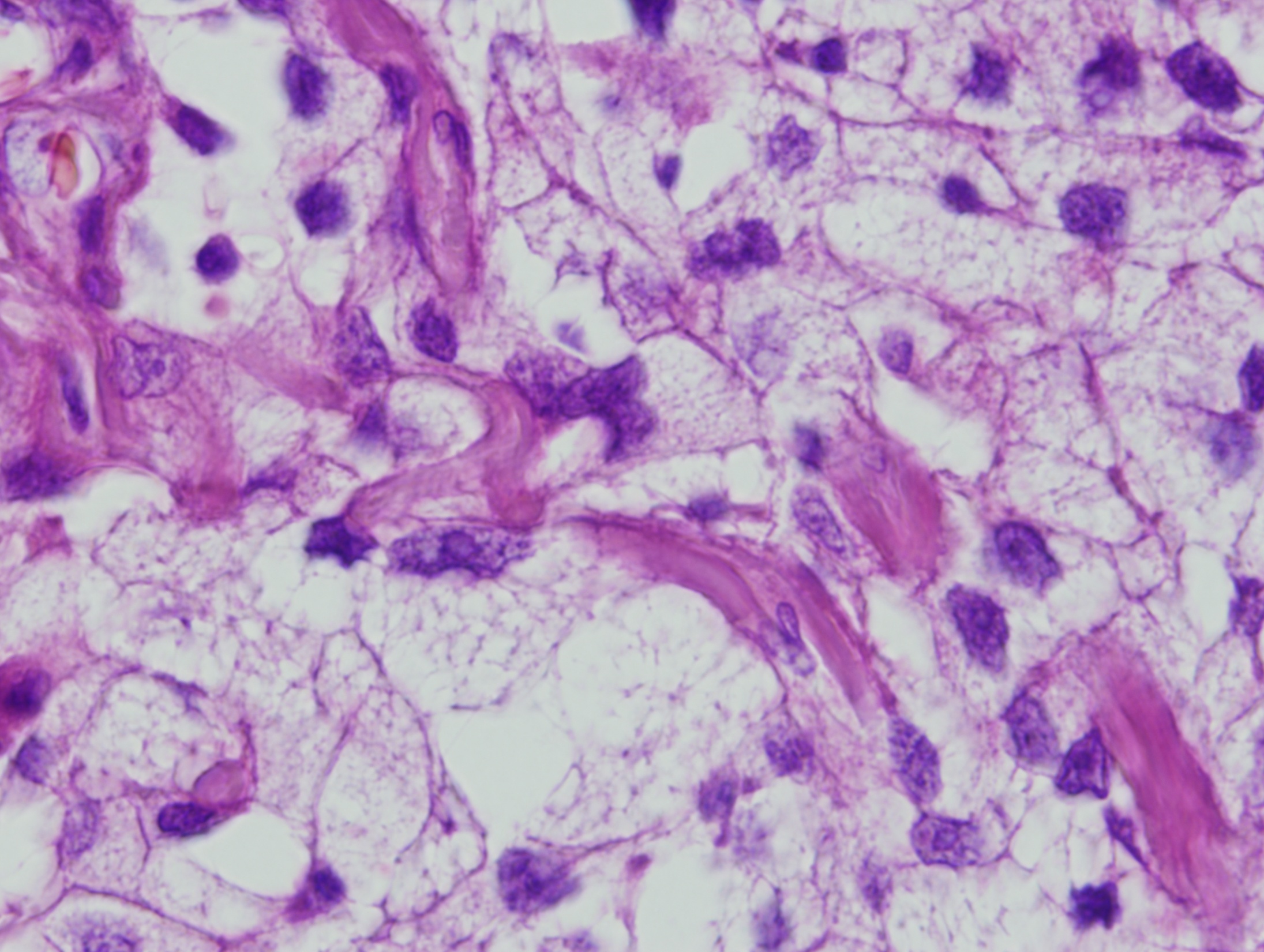 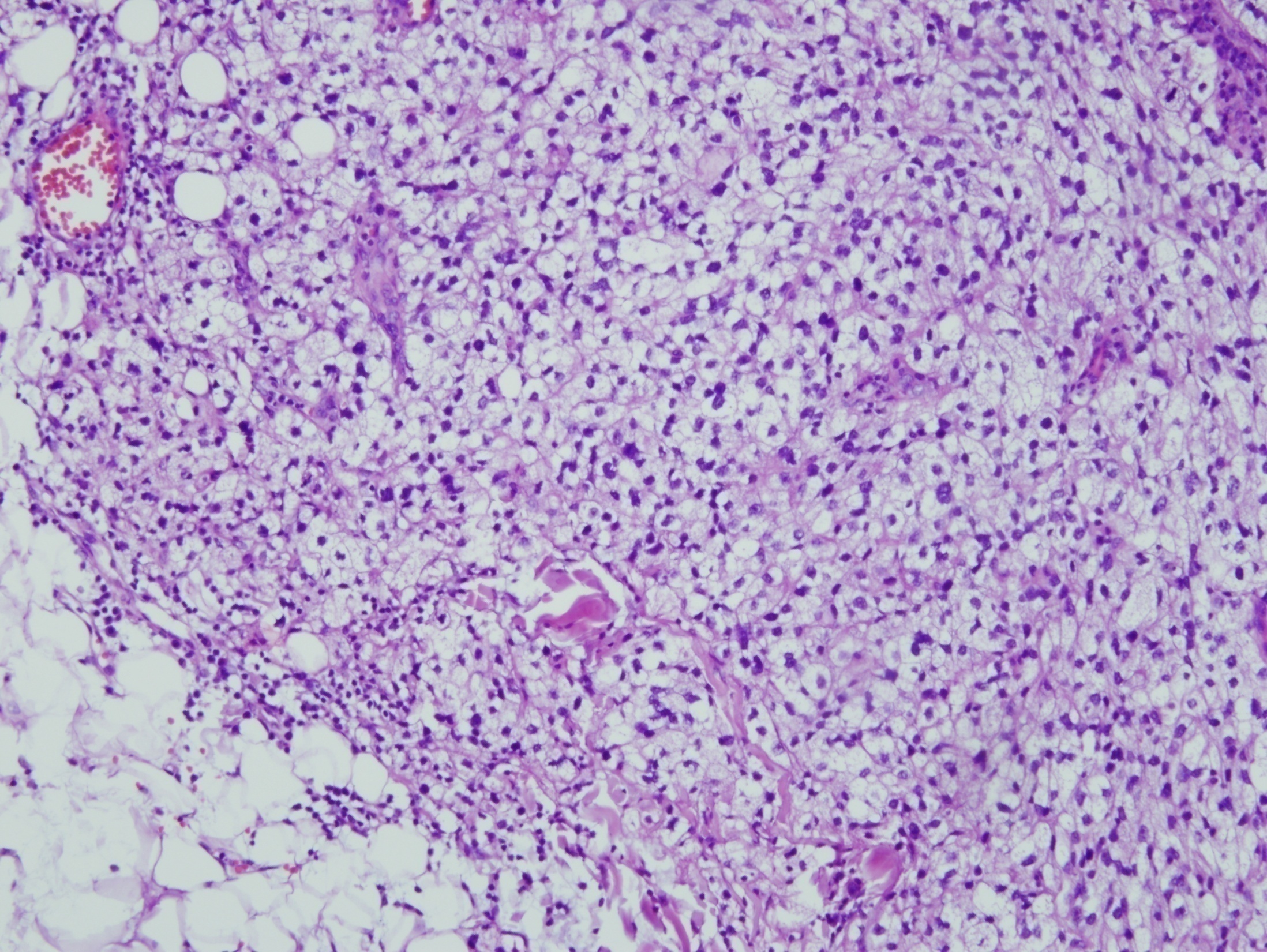 ?
Xanthoma ?
Metastasis ? – RCC ?
PEComa ?
Baloon cell melanoma ?
Clear cell dermatofibroma ?
... ?
Immunohistochemistry
Negative
Positive
AE1/AE3, CK7, CK8/18
EMA
CD10
CD68, CD163
S-100
Melan A, HMB45
Vimentin
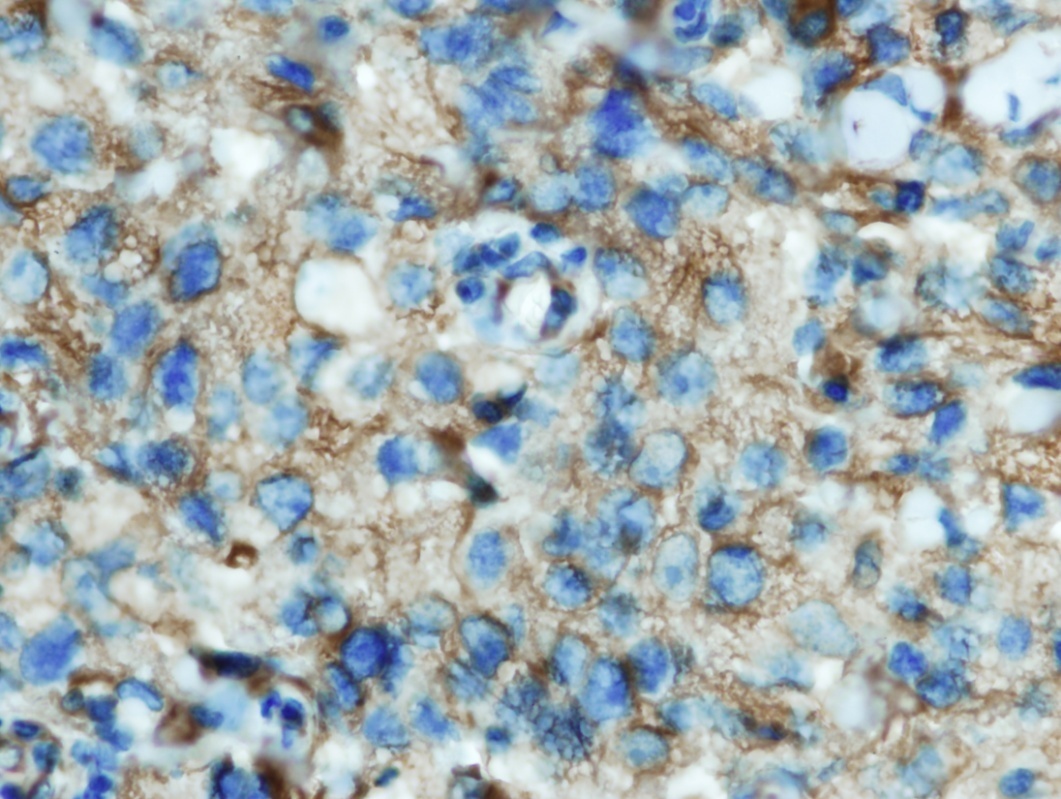 vimentin
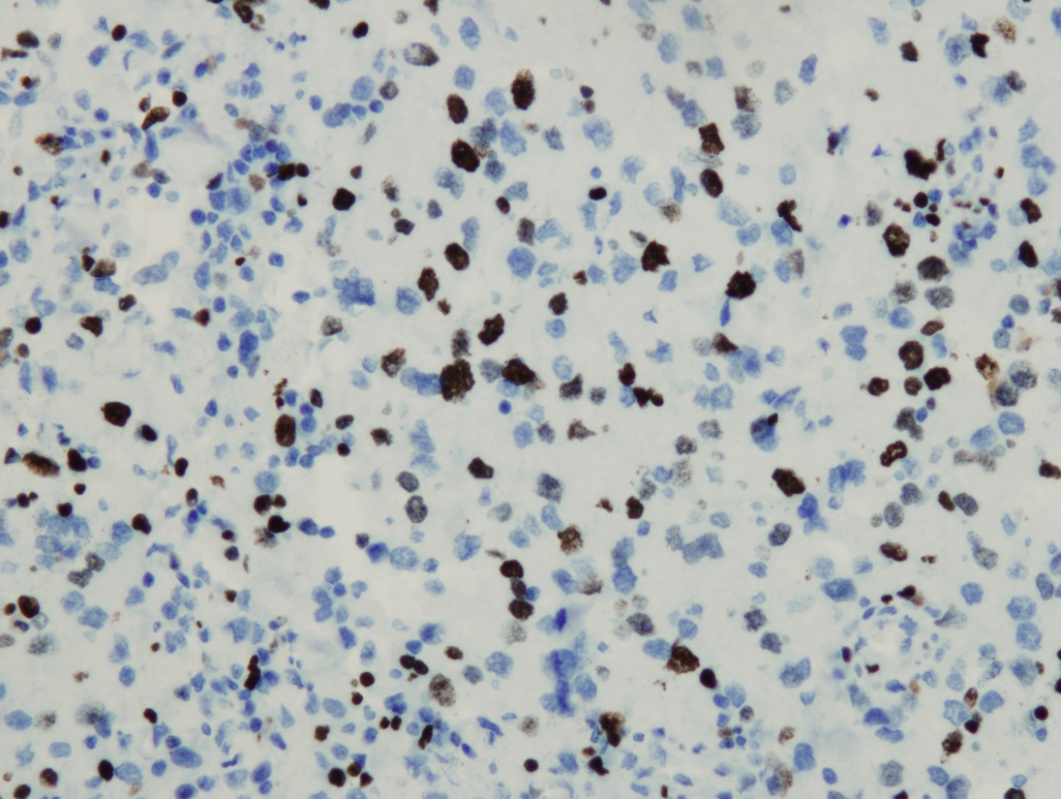 Ki-67
?
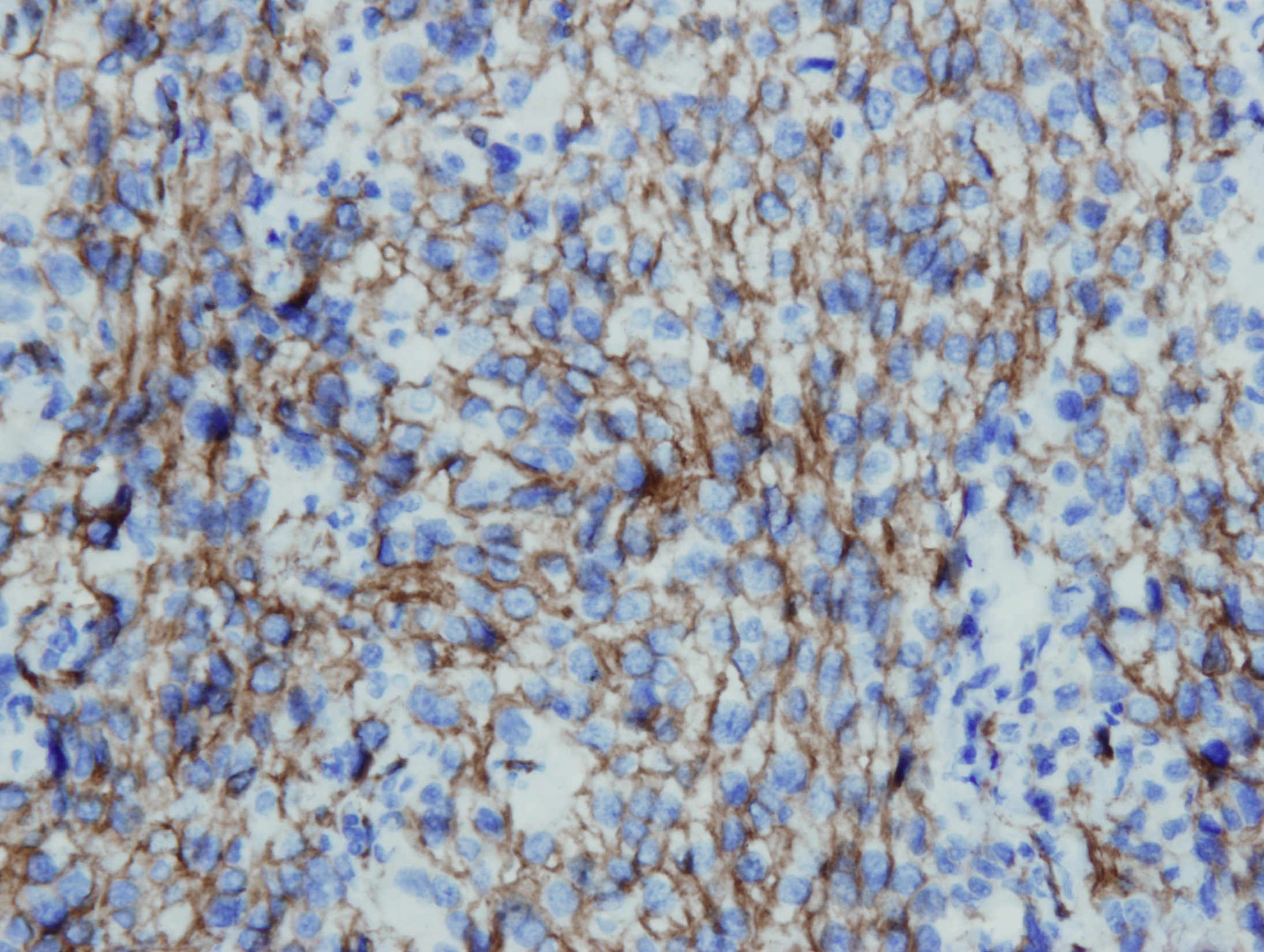 CD31
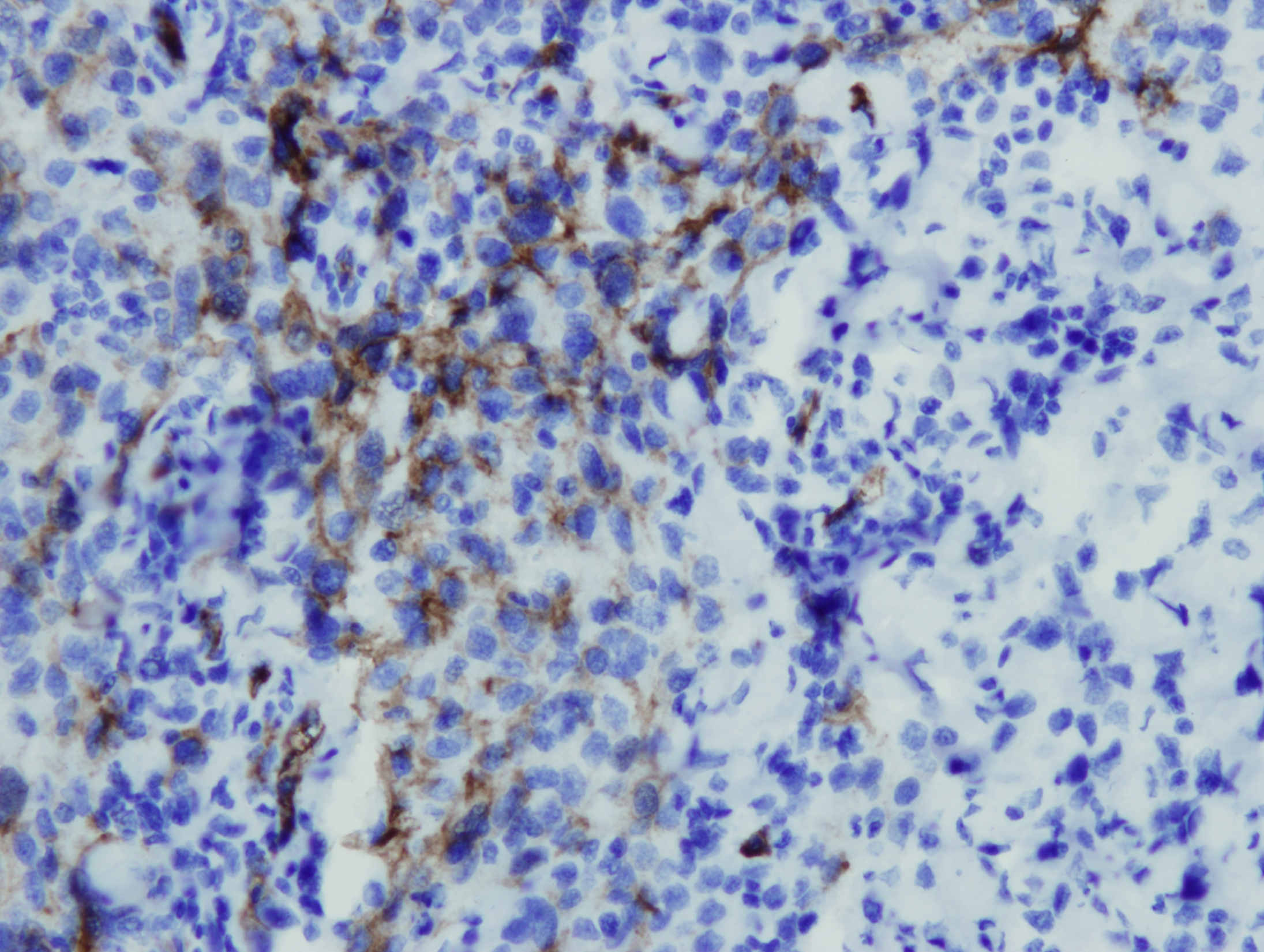 CD34
D2-40
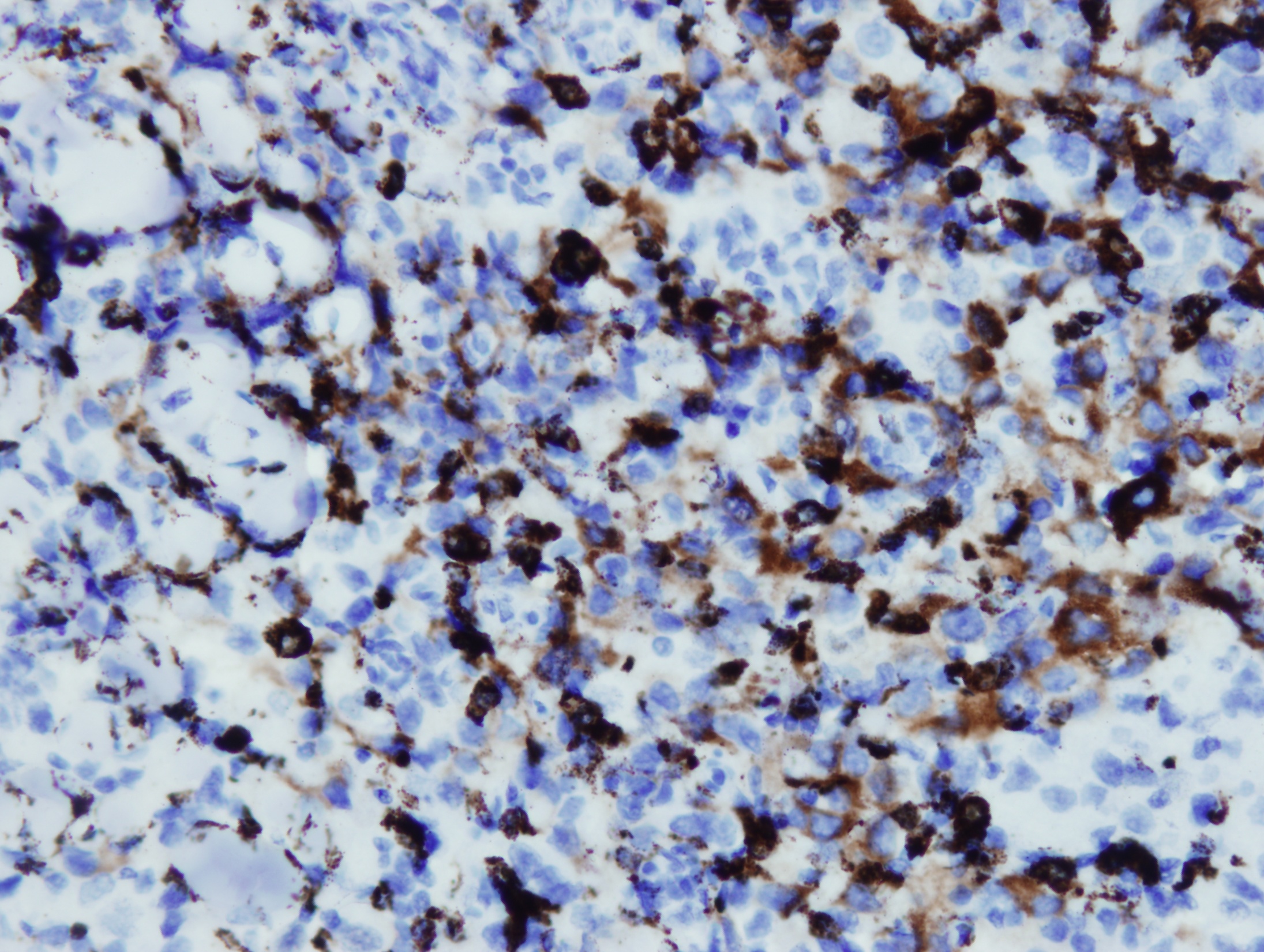 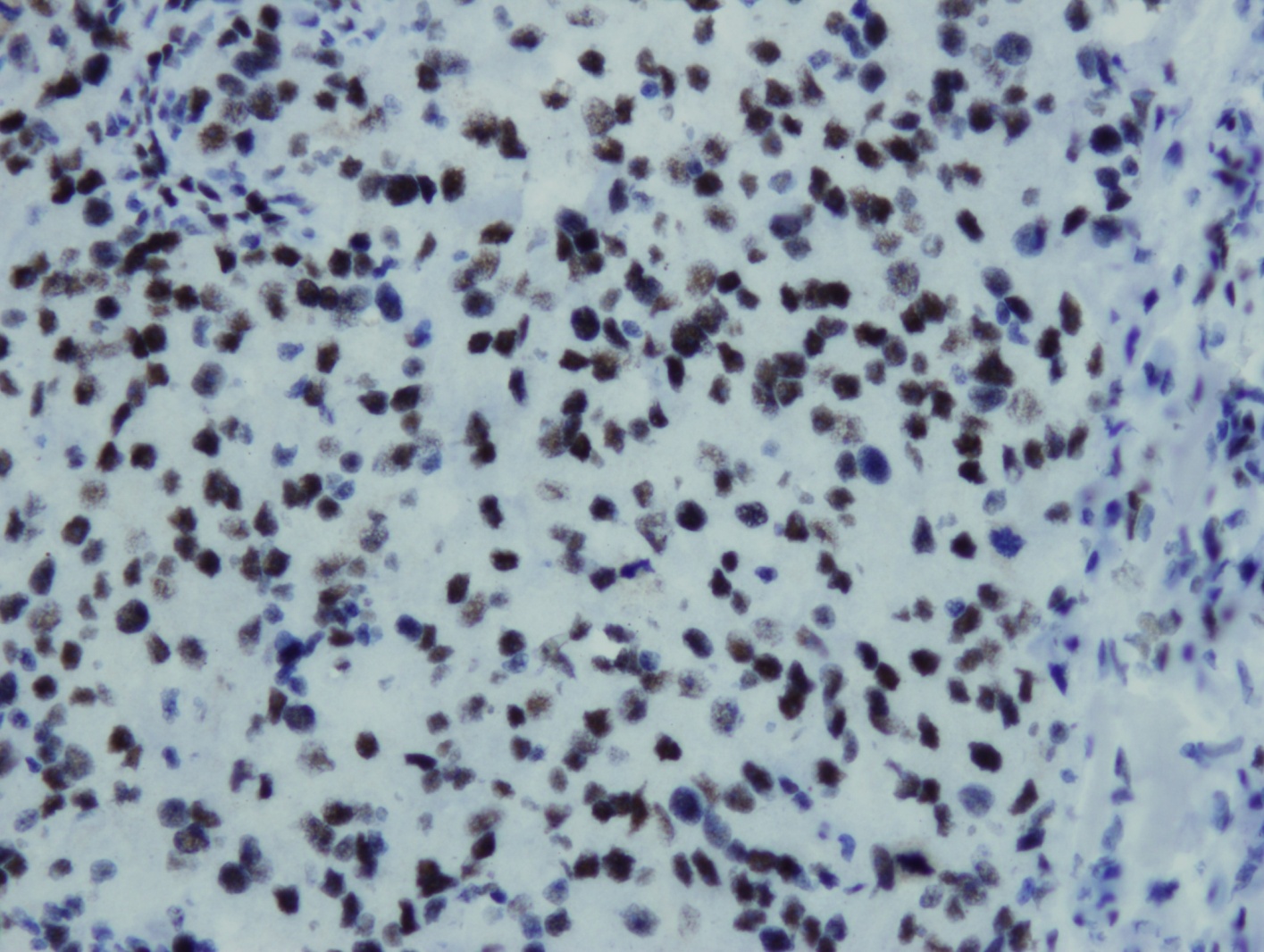 FLI1
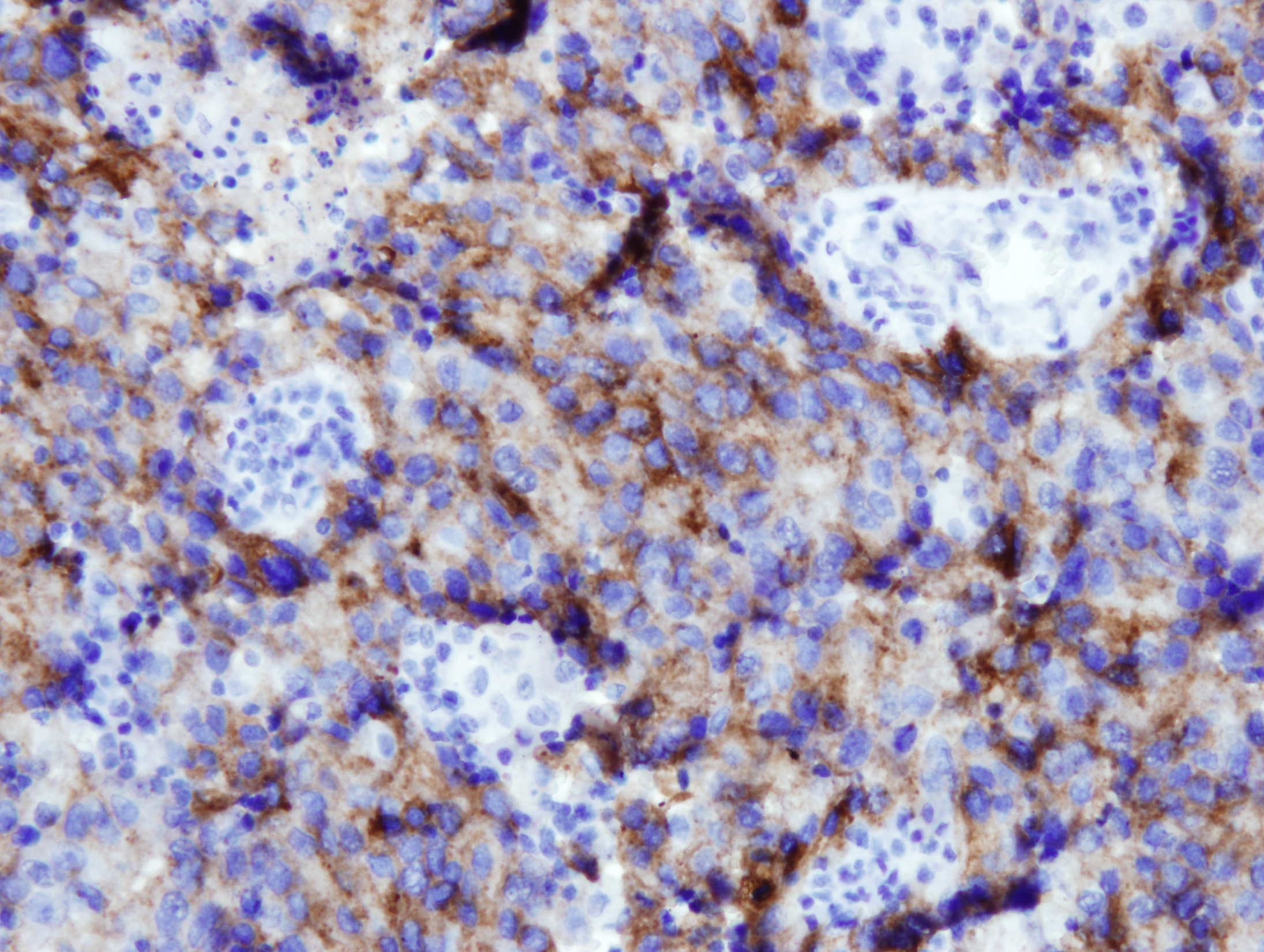 CD117
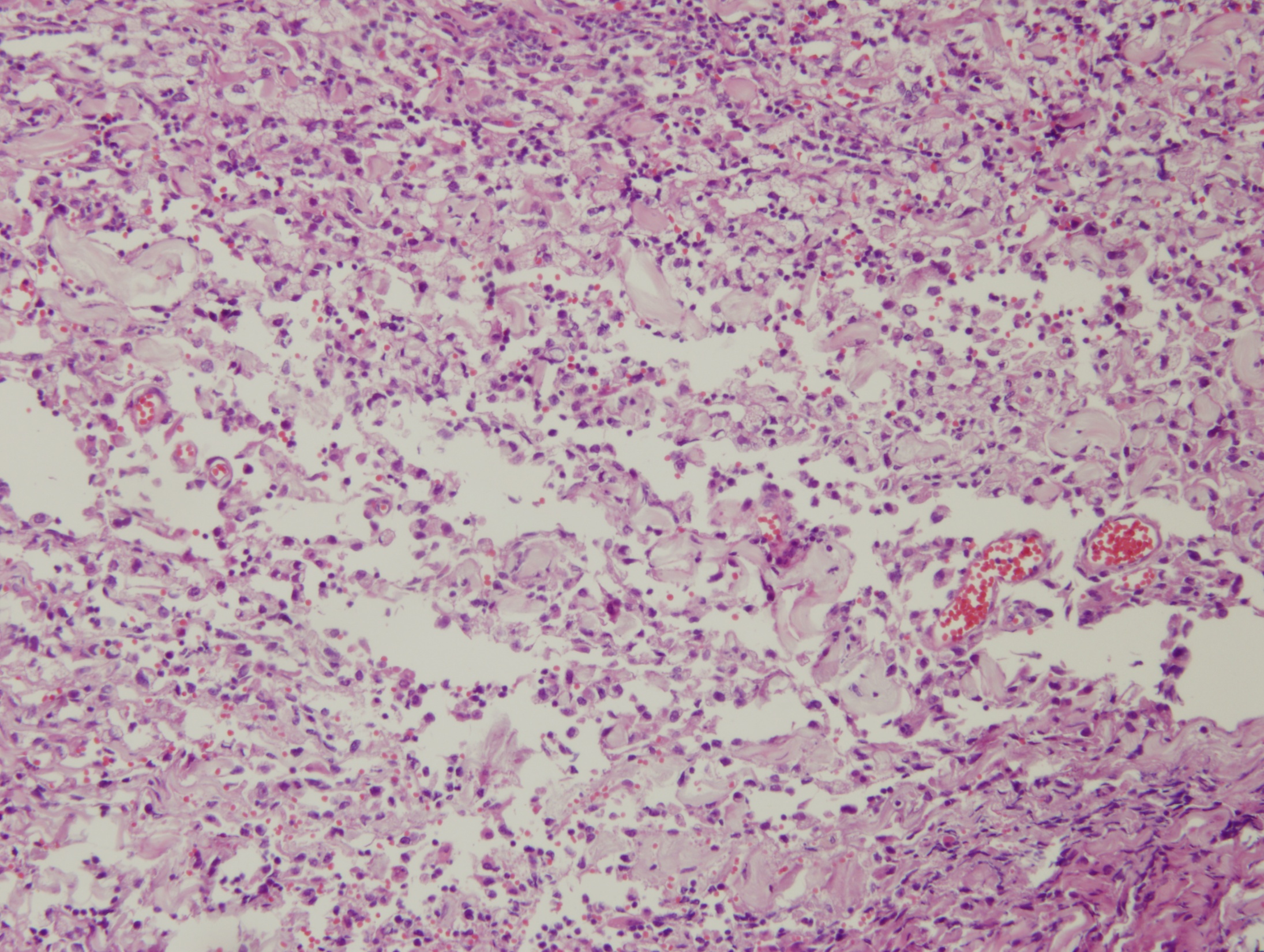 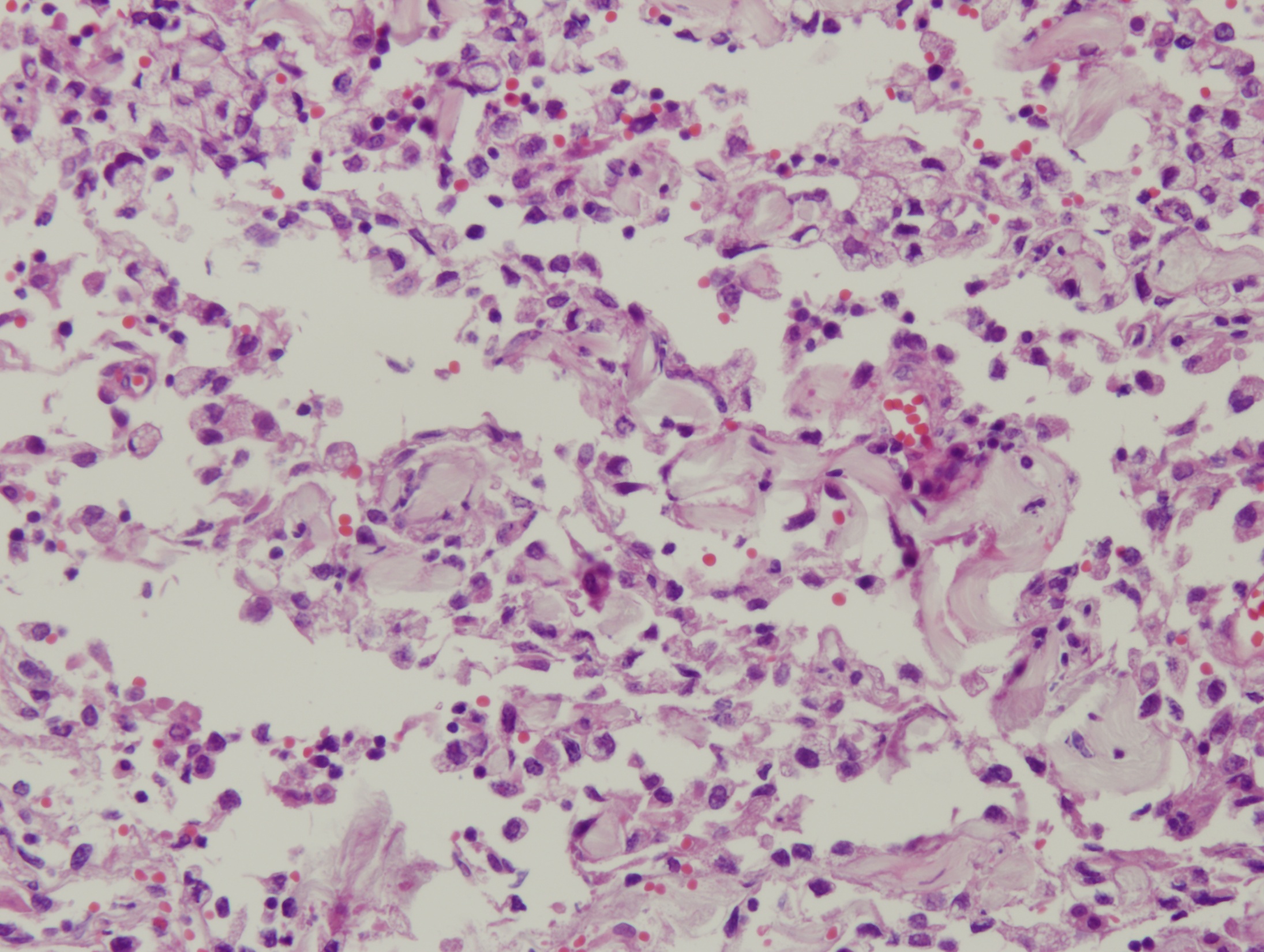 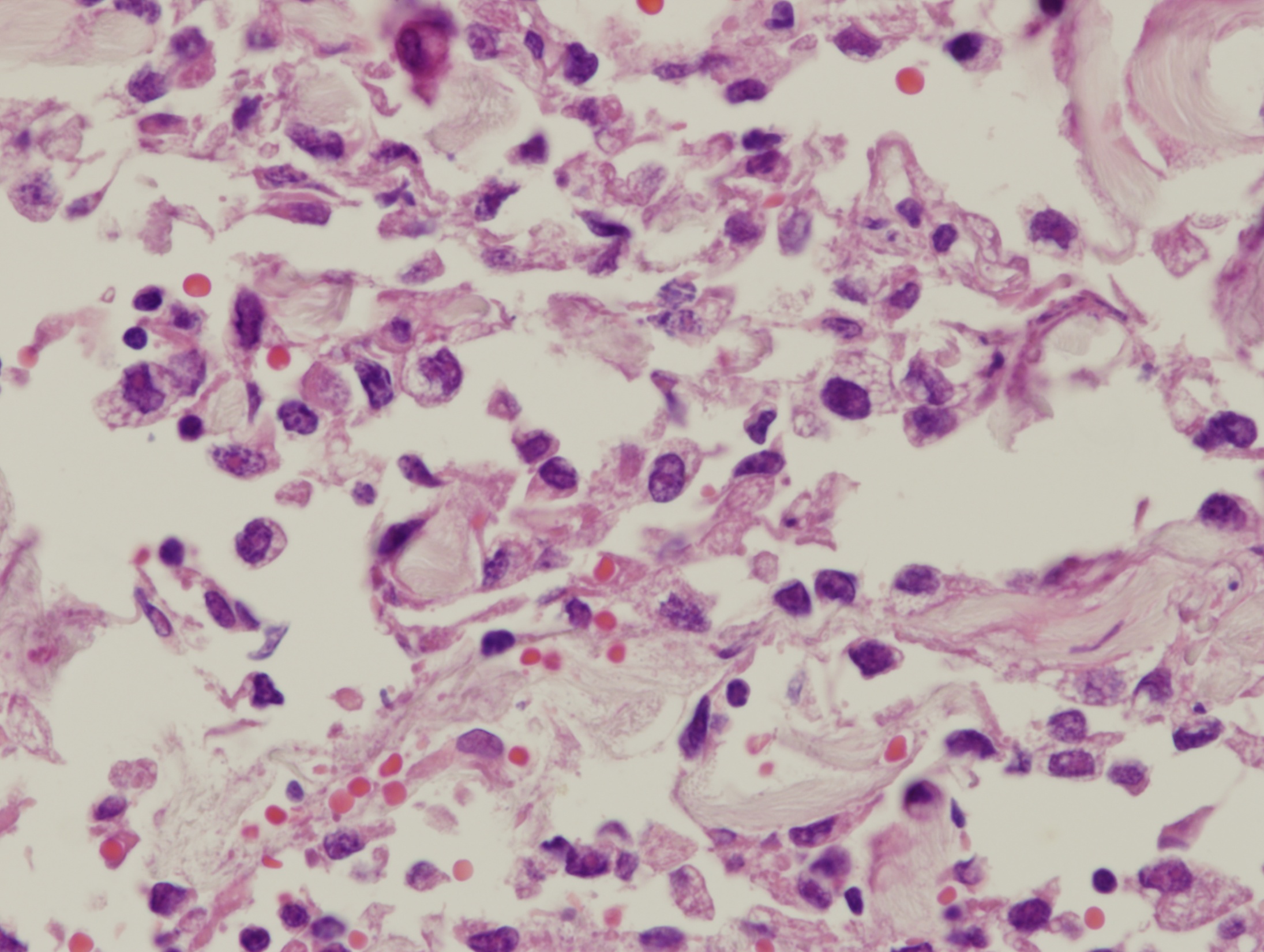 FLI1
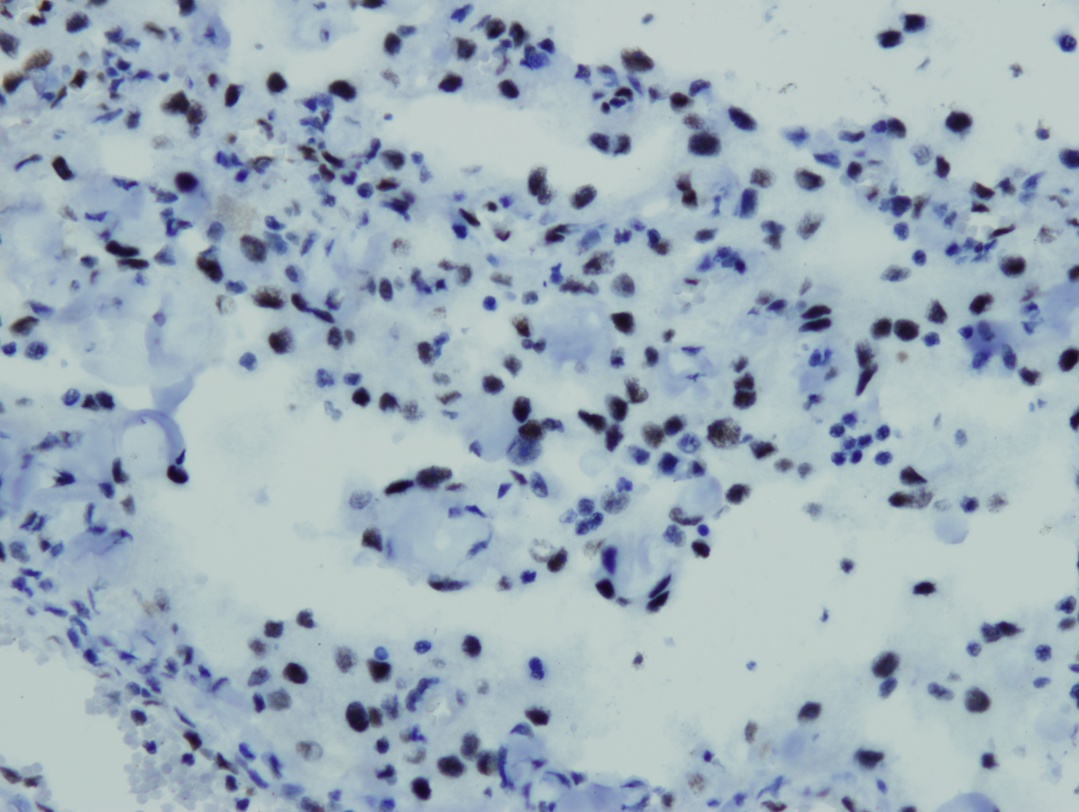 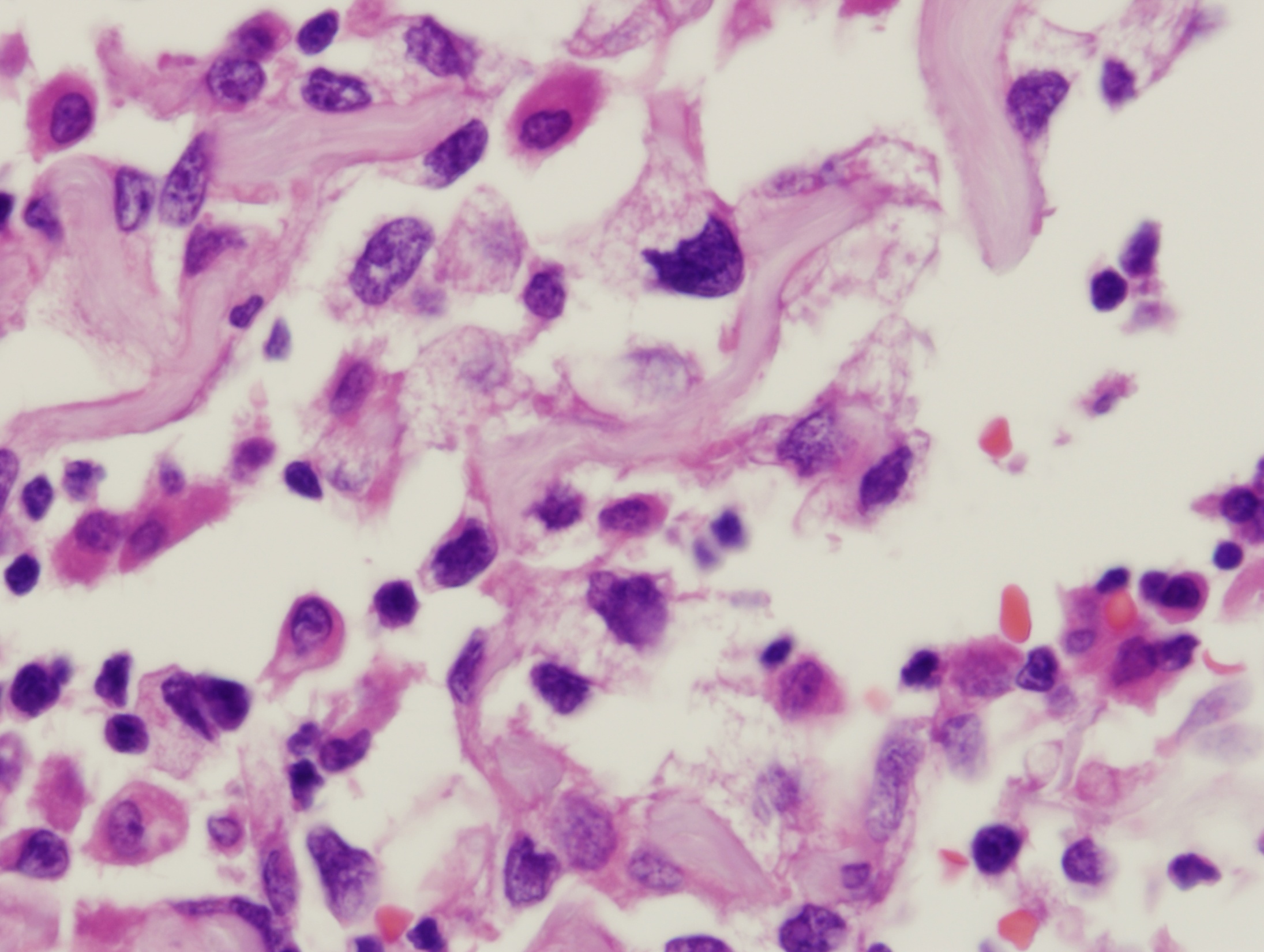 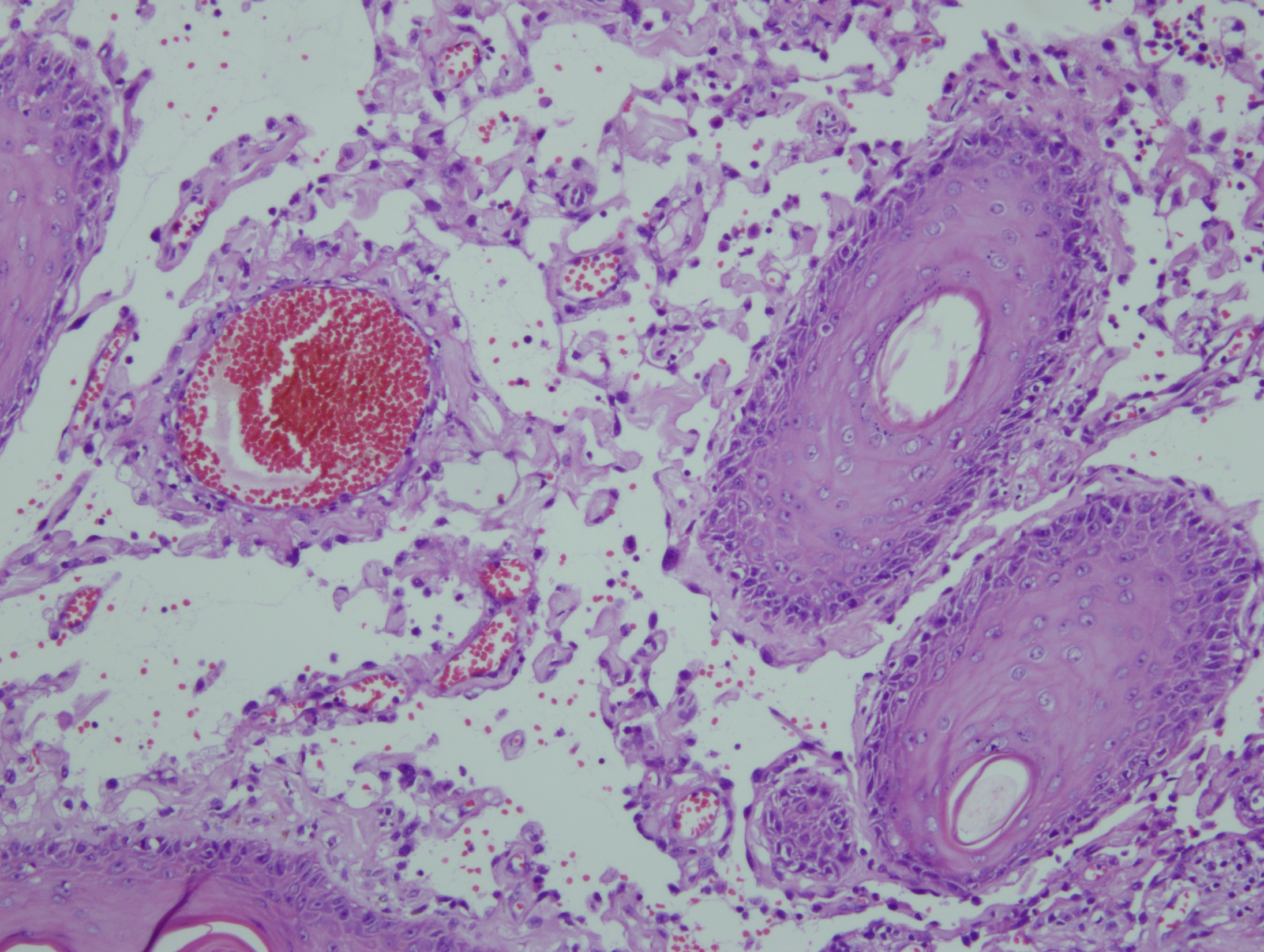 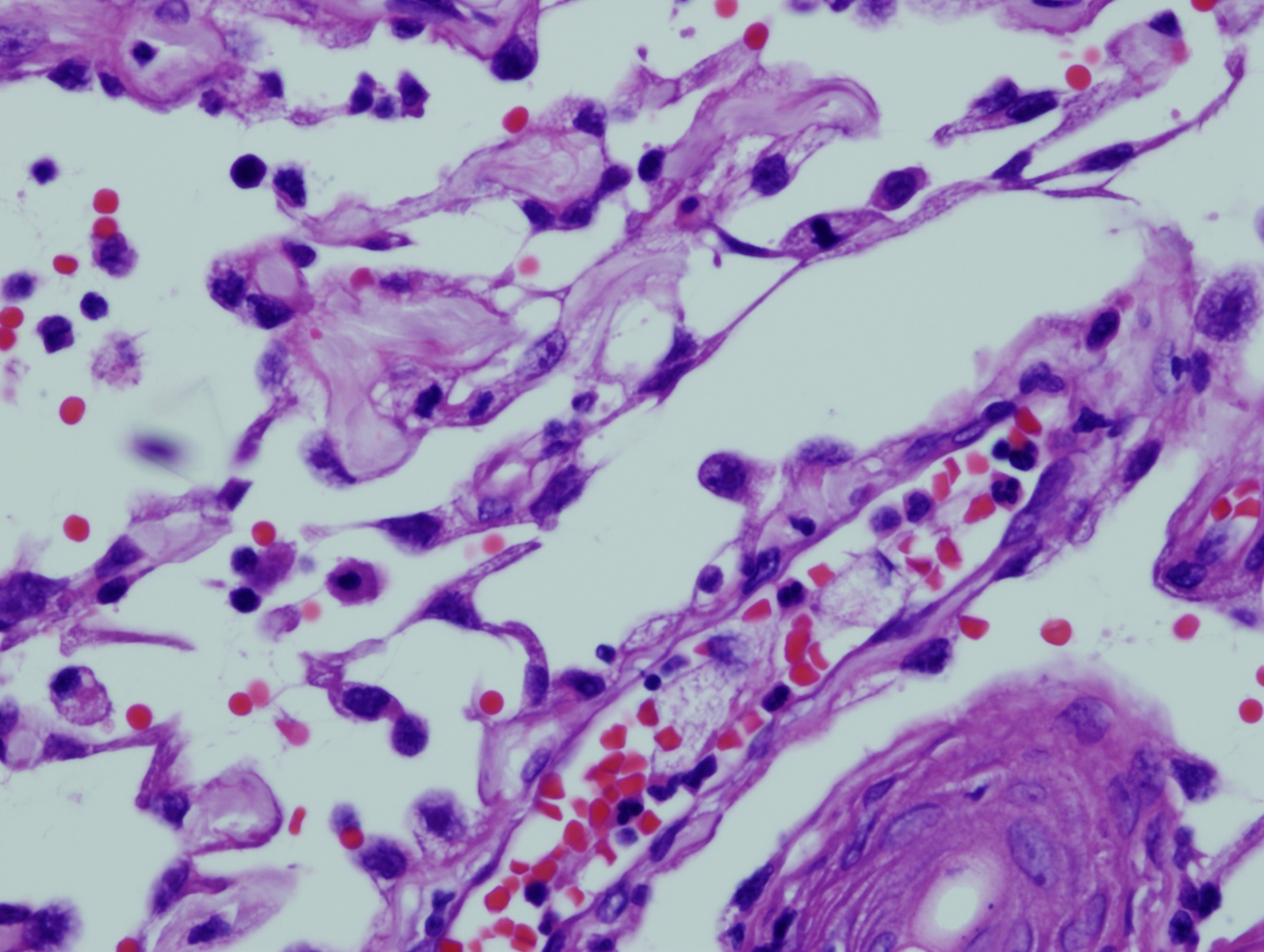 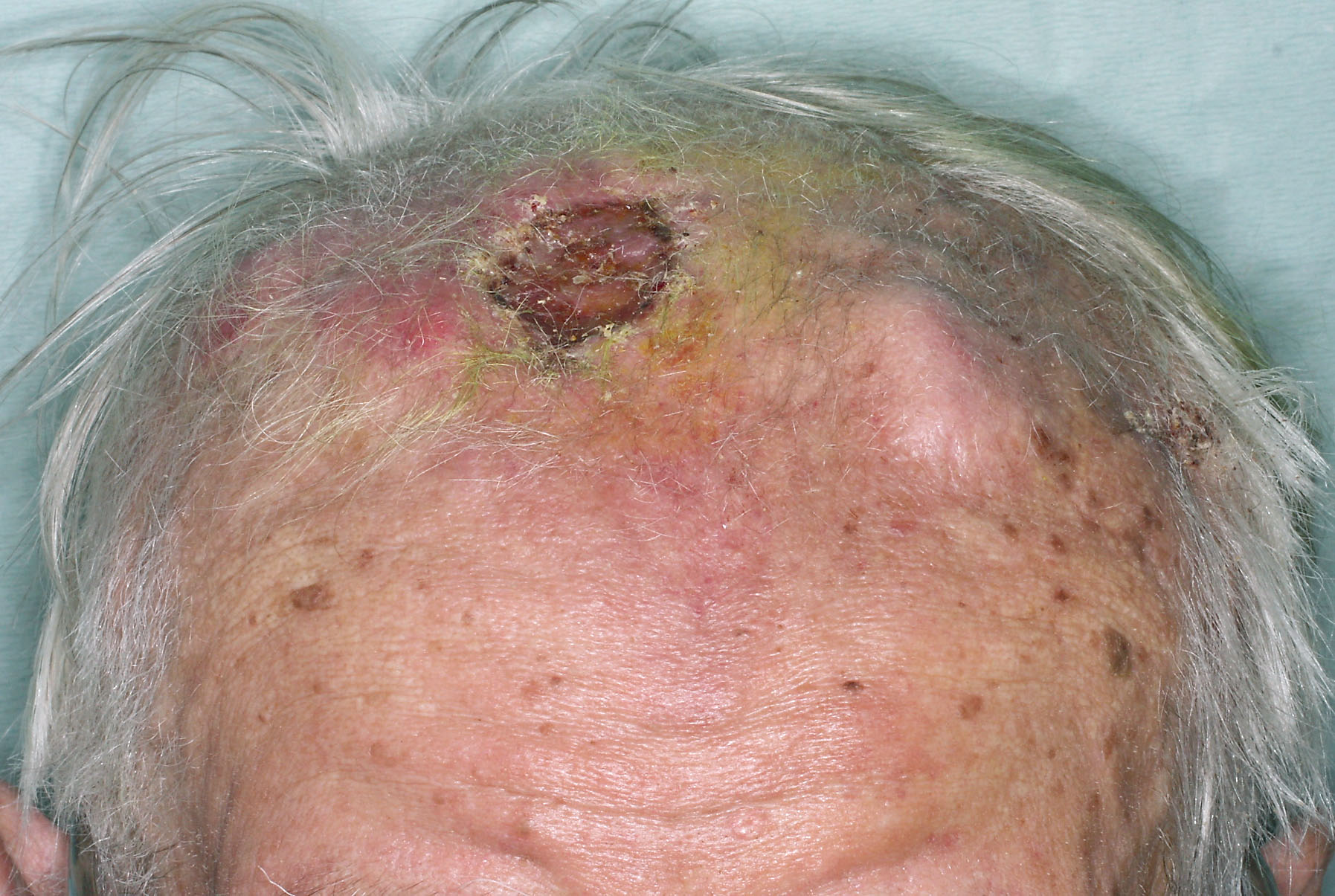 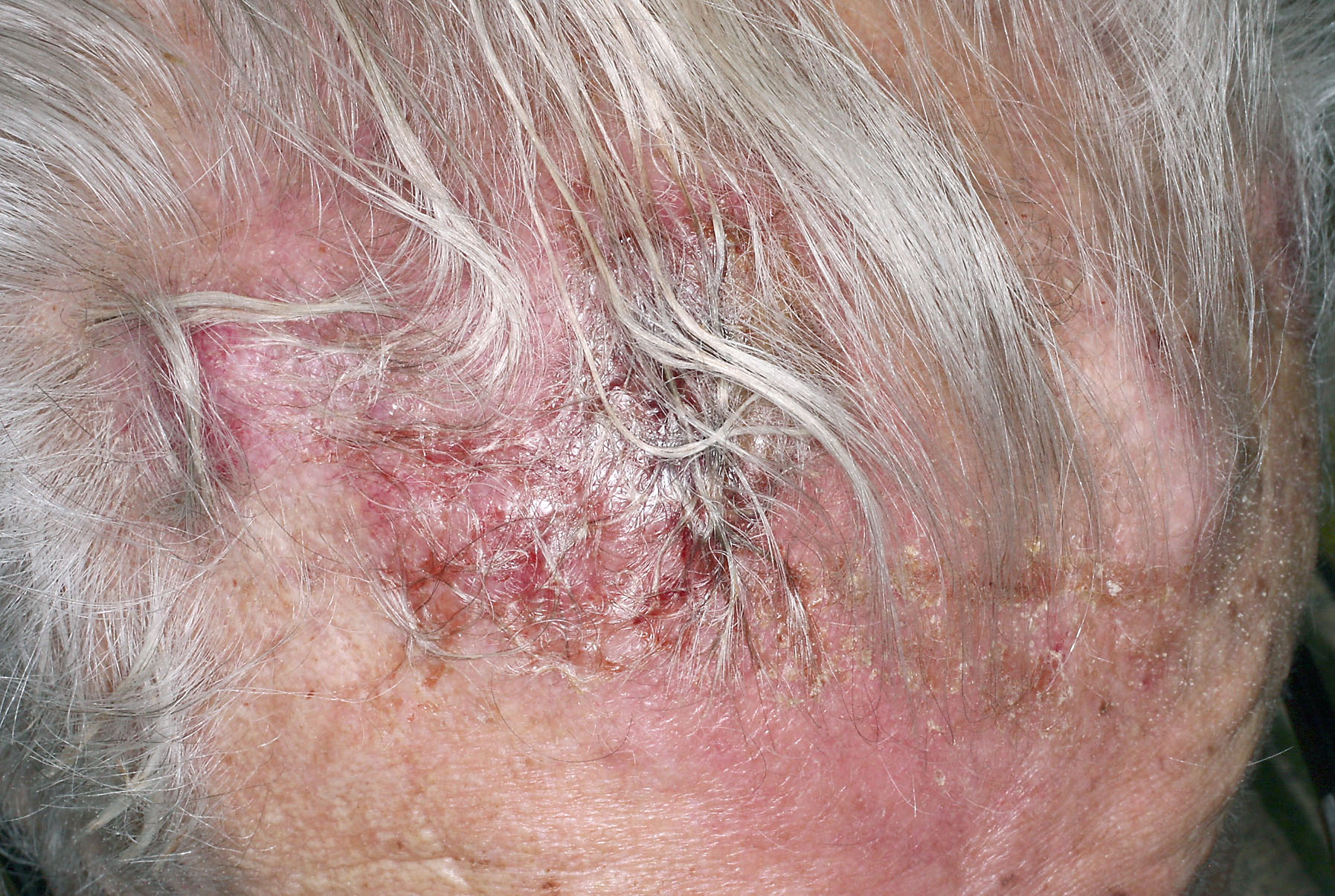 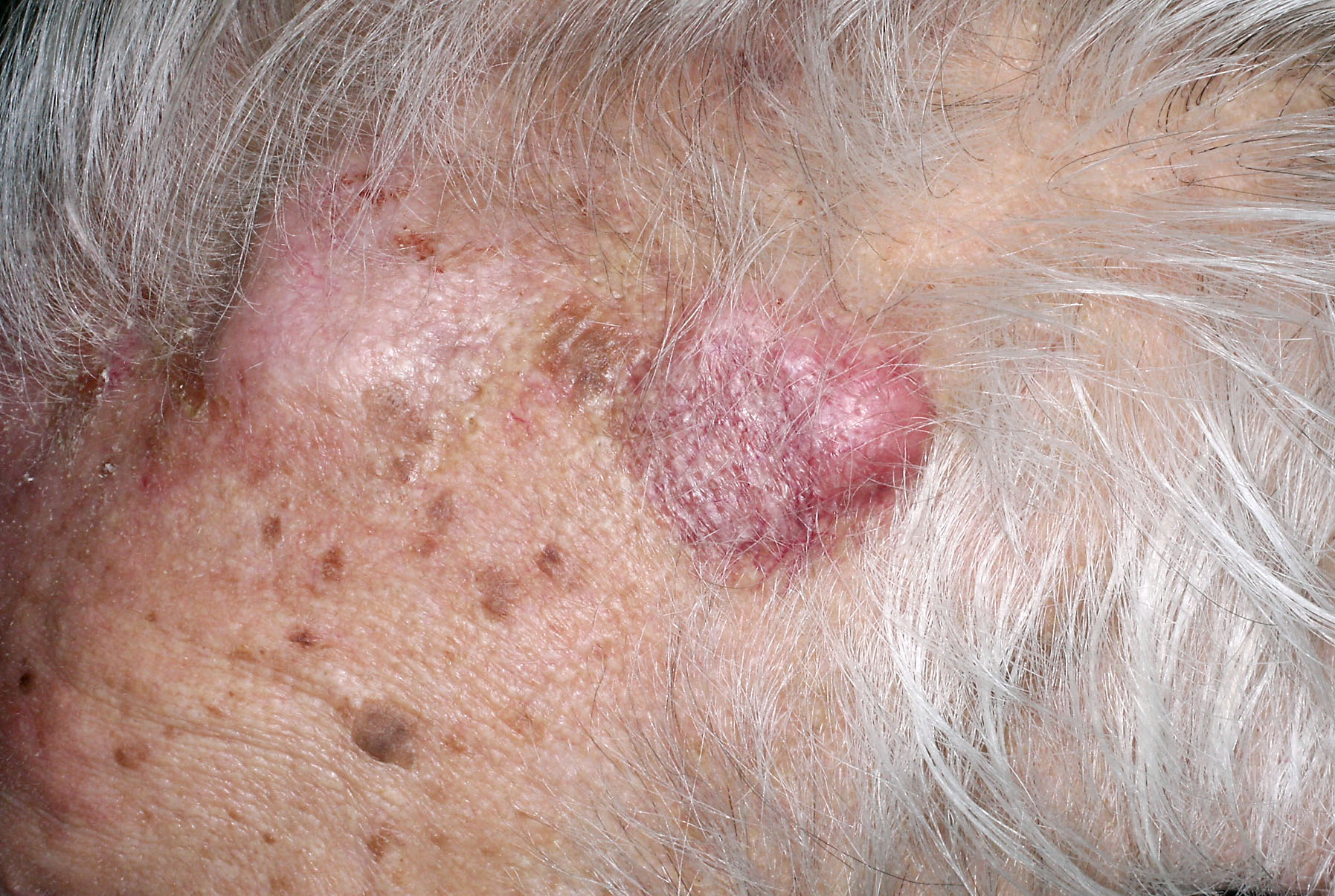 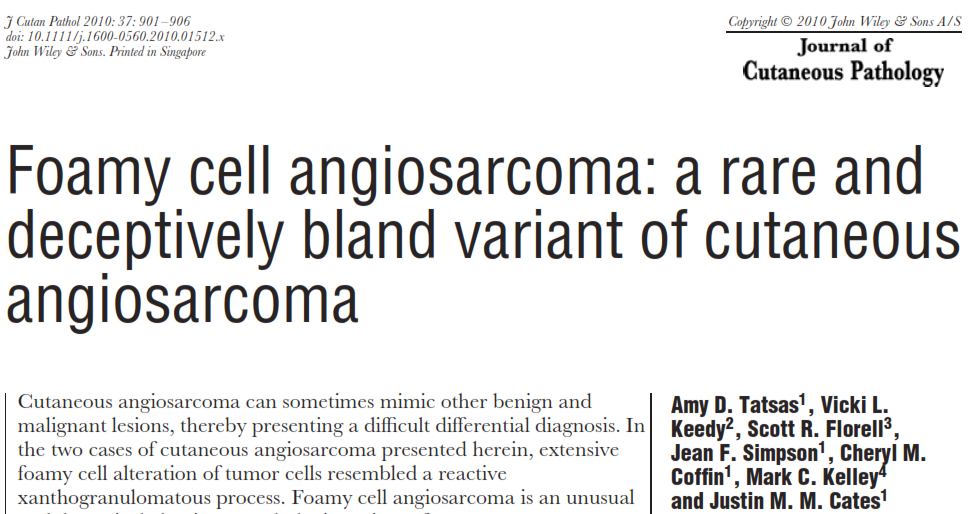 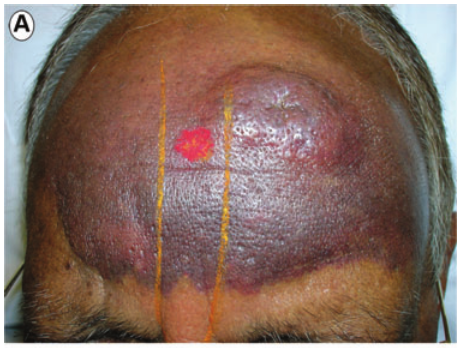 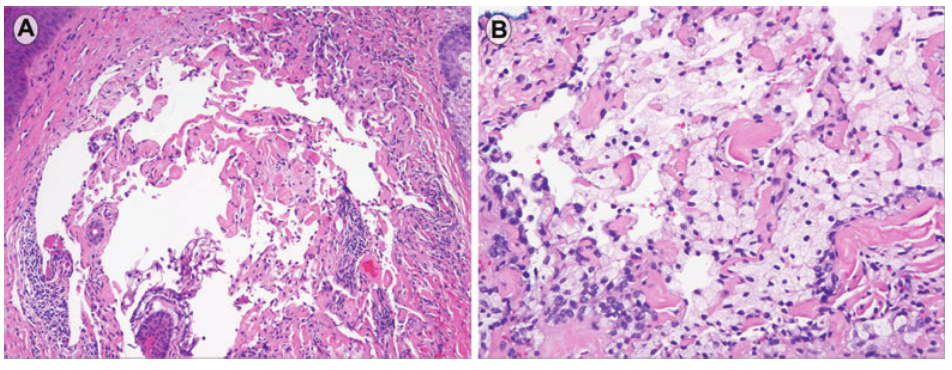 Tatsas et al. J Cutan Pathol 2010; 37: 901–906.
Ackerman AB, Guo Y, Vitale PA, Vossaert K. Clues to diagnosis in dermatopathology. Chicago: ASCP Press, 1993; 357.
Angiosarcoma DDX: Immunohistochemistry
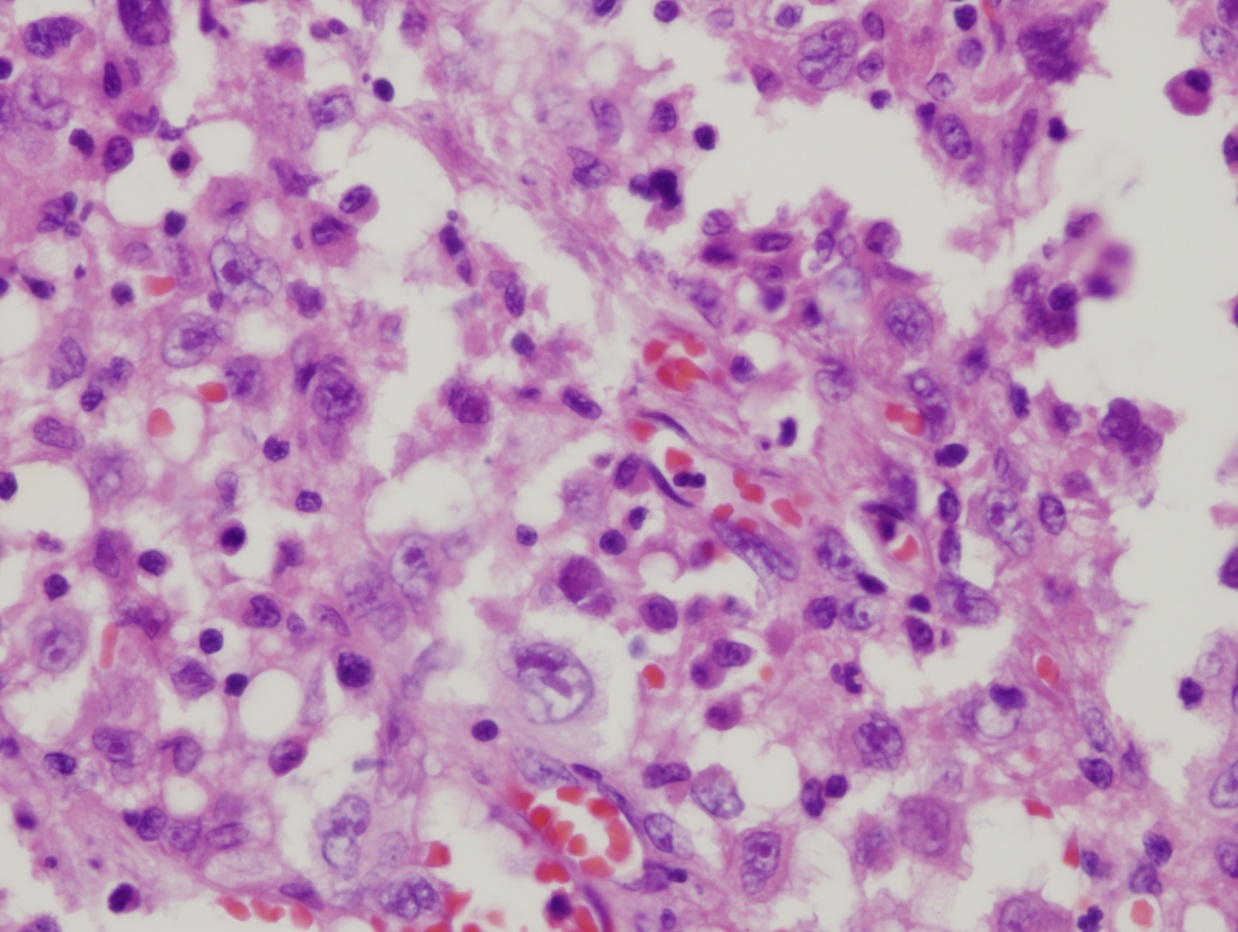 Tumor of the stomach, sent in consultation as a possible angiosarcoma
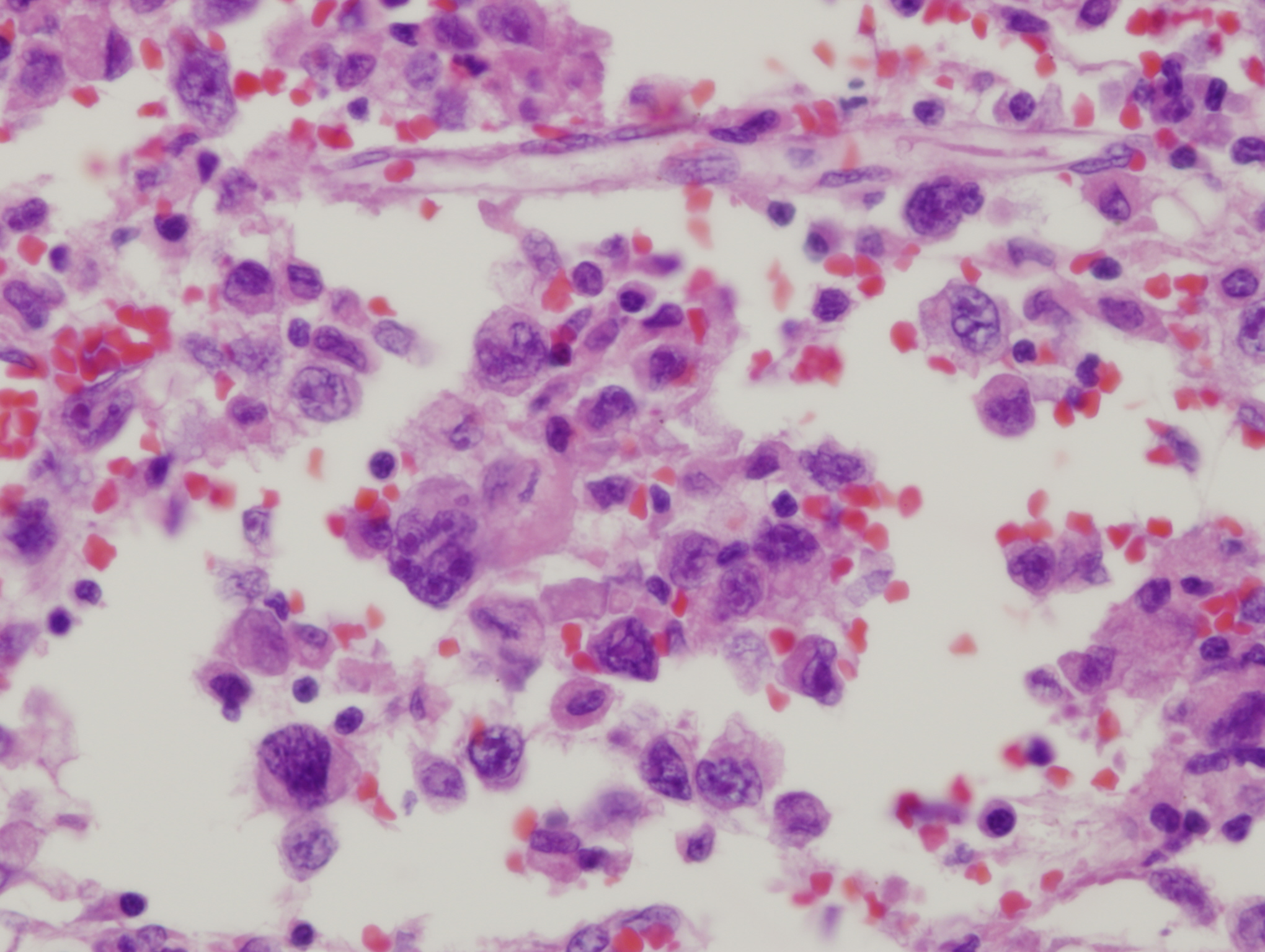 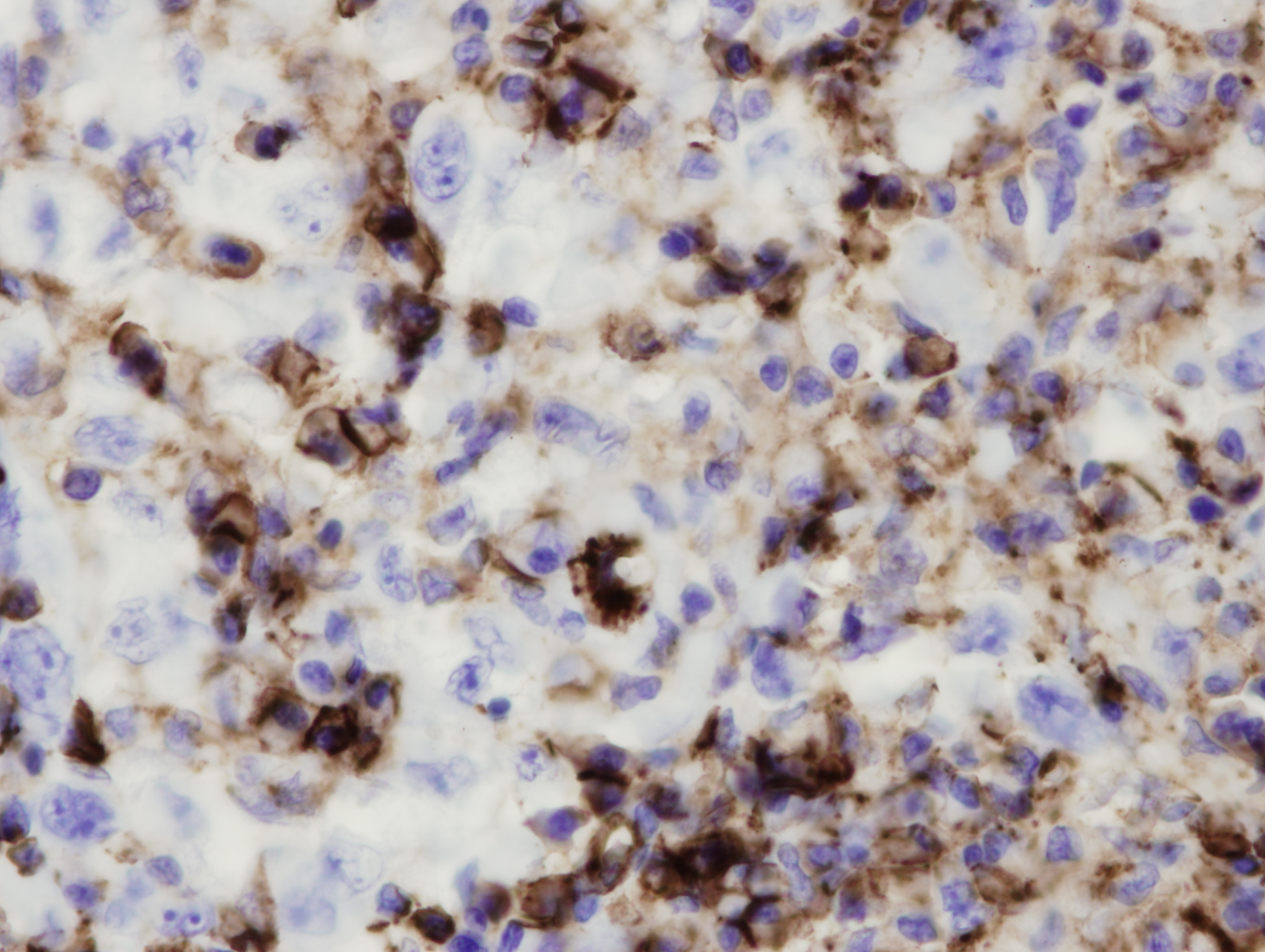 CD31
CD34
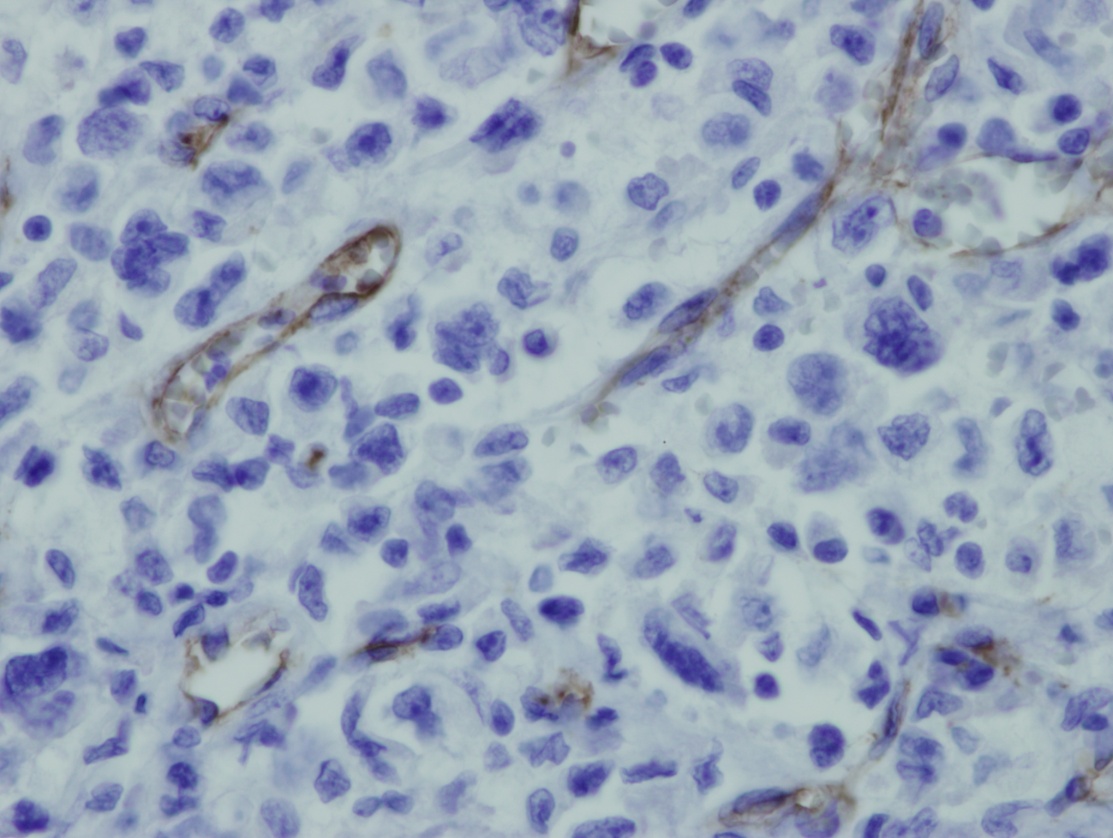 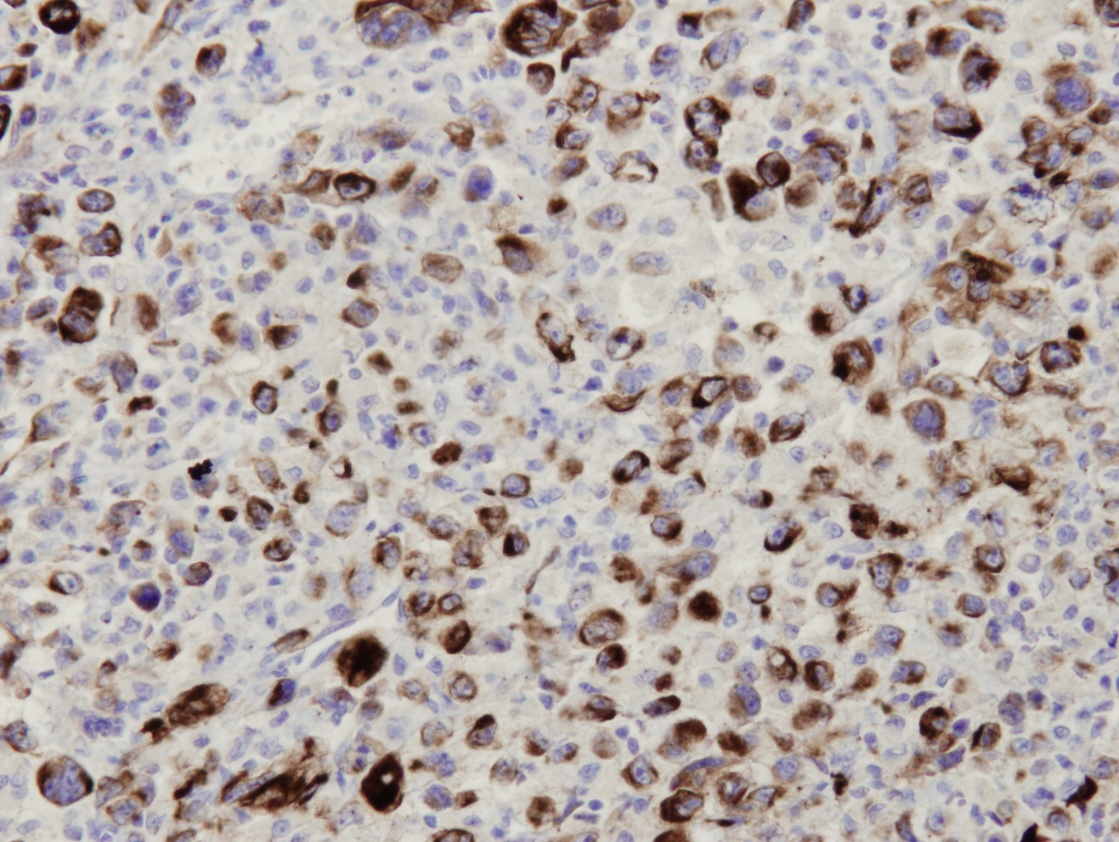 AE1/AE3
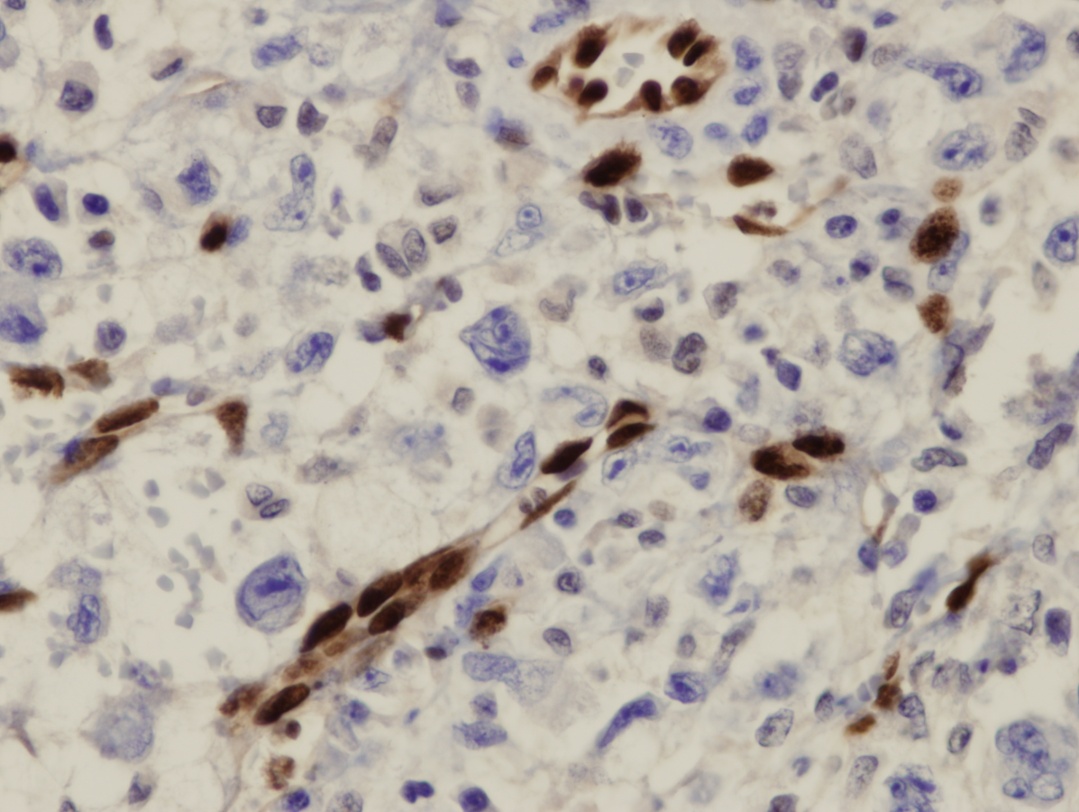 Non-specific FLI positivity
ERG
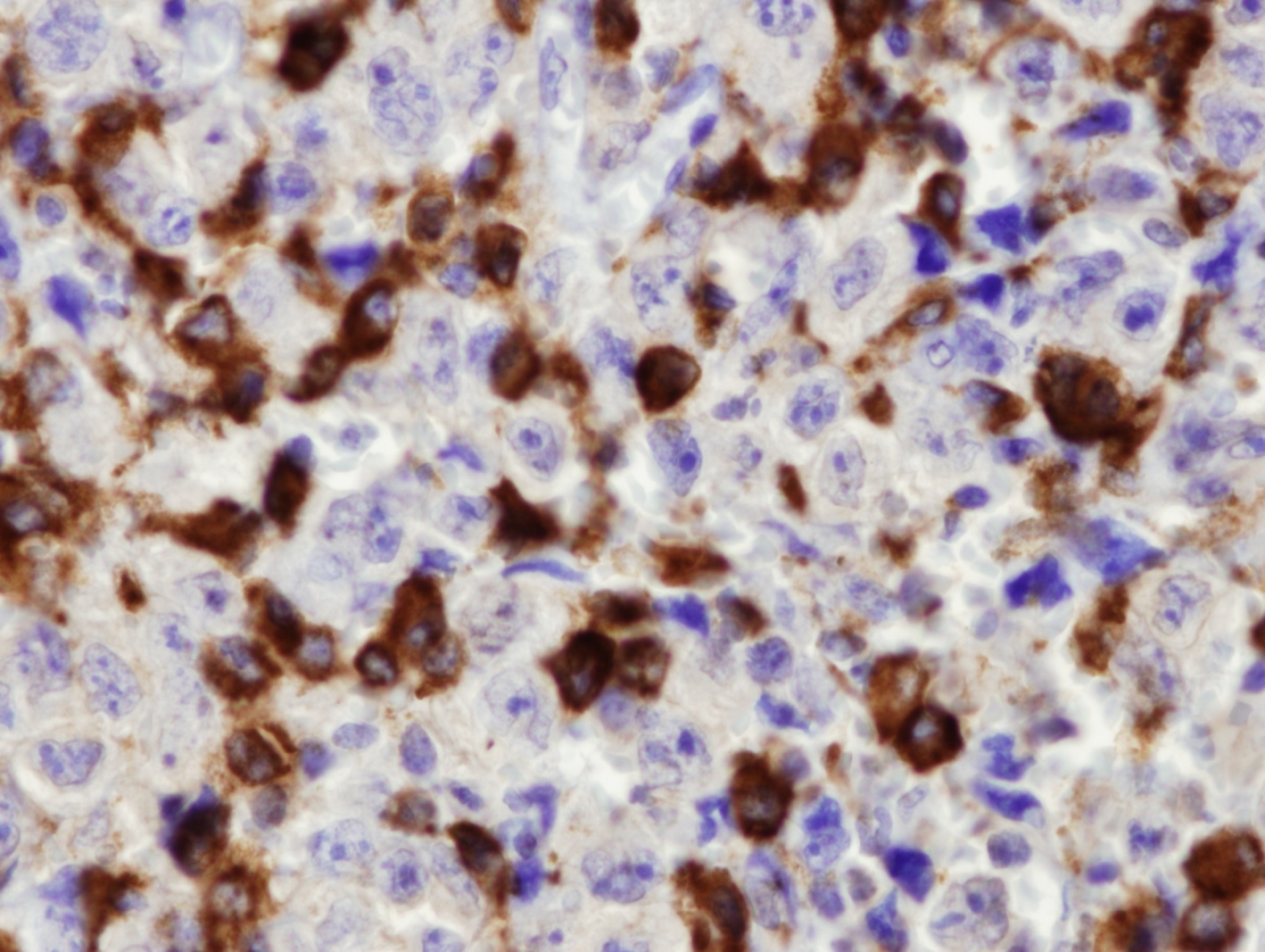 CD68
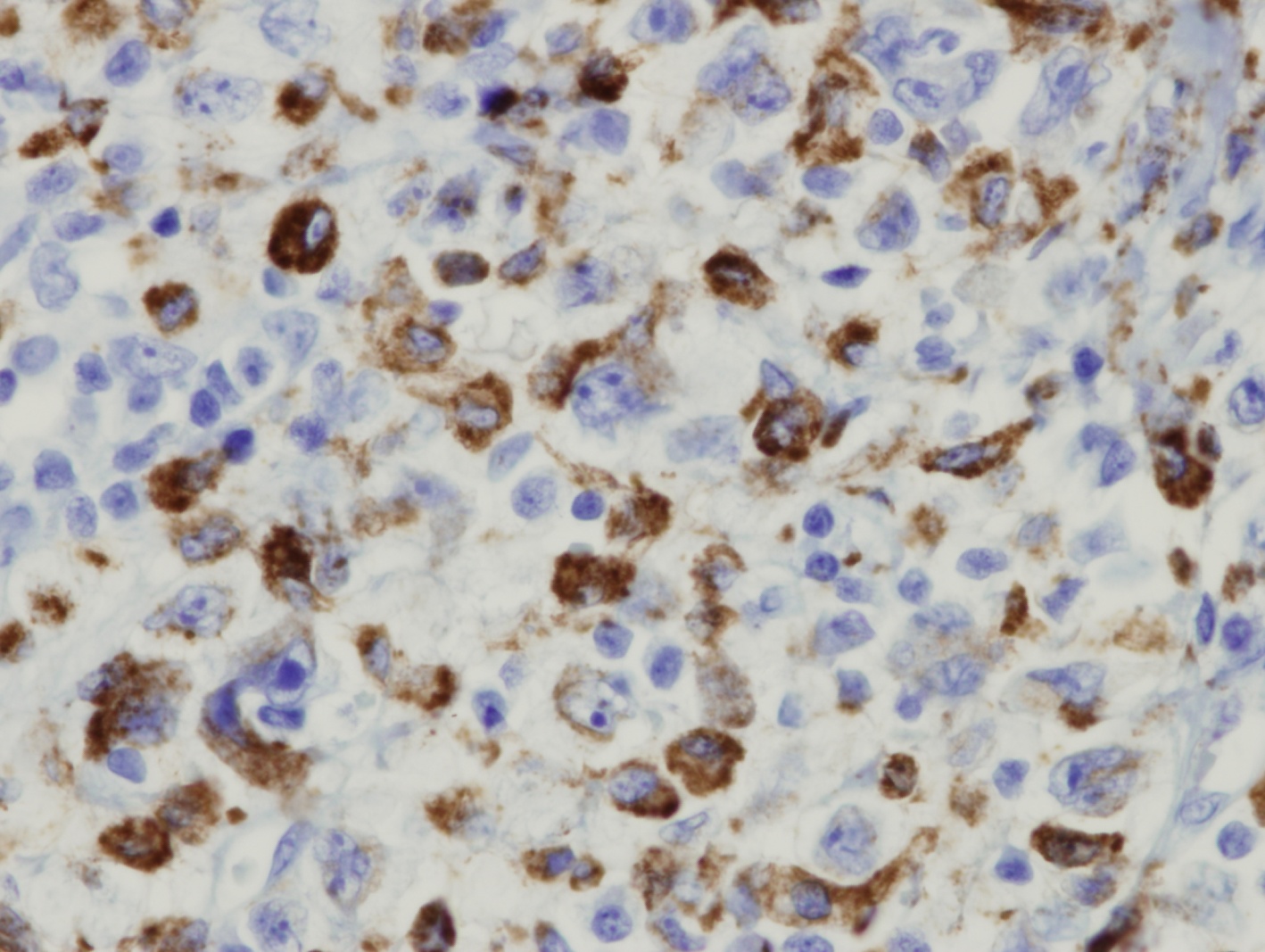 CD163
McKenney JK, Weiss SW, Folpe AL. CD31 expression in intratumoral macrophages : a potential diagnostic pitfall. 

Am J Surg Pathol 2001; 25: 1167
McKay KM et al. Expression of ERG, an Ets family transcription factor, distinguishes cutaneous angiosarcoma from histological mimics. 

Histopathology 2012; 61(5): 989–991.

ERG: 100% sensitivity 100% specificity
VS
FLI1: 100% sensitivity 29% specificity
SO FAR .... 
DDX: Xanthoma
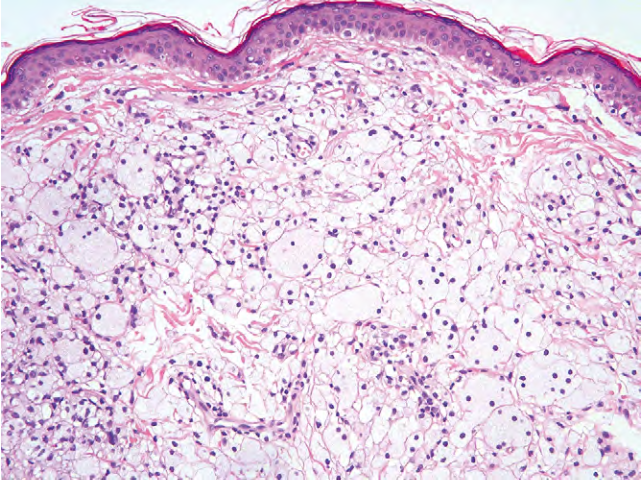 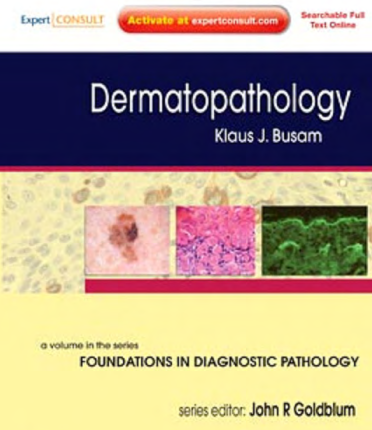 DDX: Cutaneous PEComa
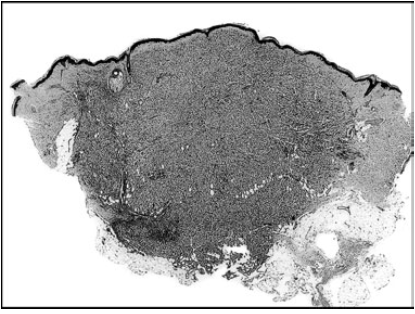 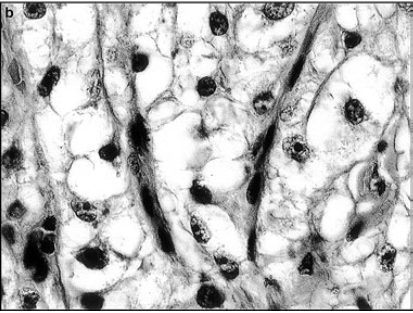 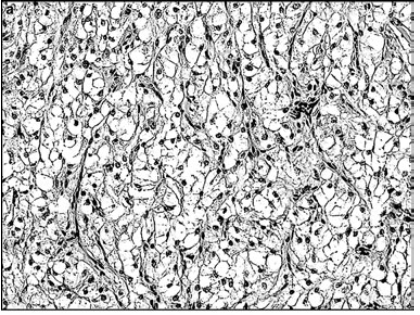 Mentzel et al., Histopathology 2005, 46, 498–504
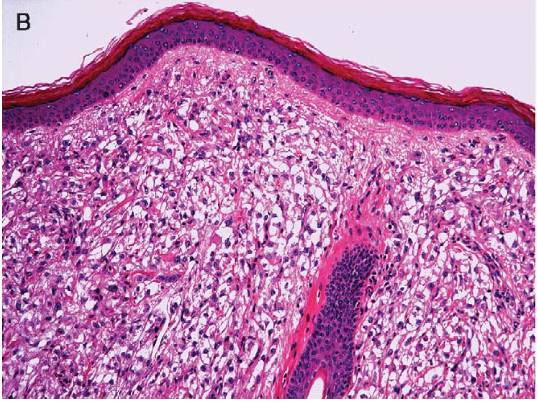 Liegel et al, Am J Surg Pathol 2008;32:608–614
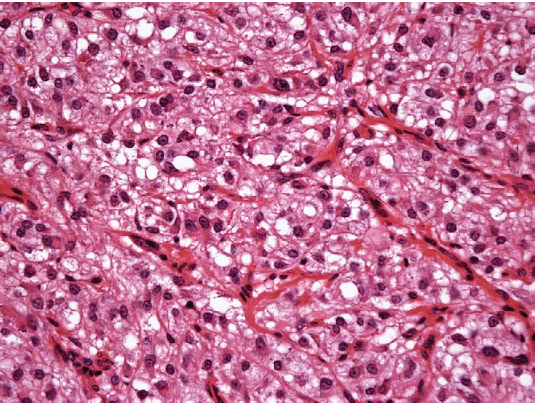 Liegel et al, Am J Surg Pathol 2008;32:608–614
DDX: Clear cell dermatofibroma
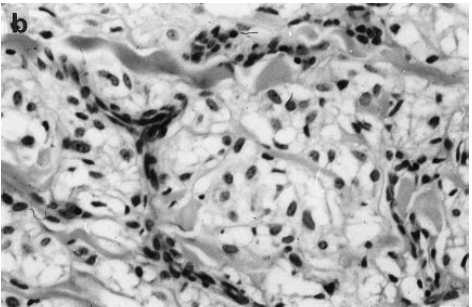 Zelger et al. Histopathology 1997, 30, 64-69
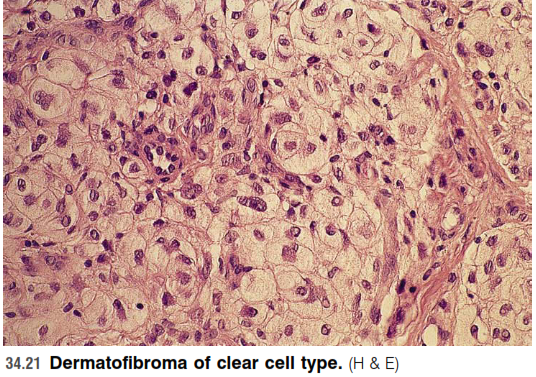 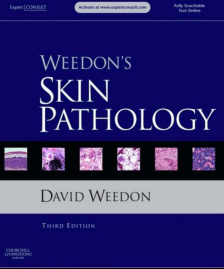 DDX: Clear cell AFX
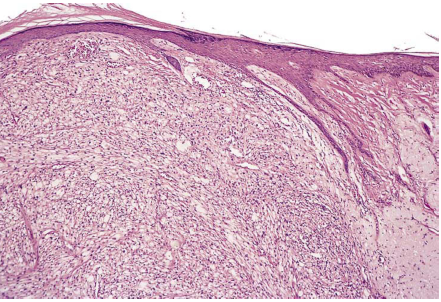 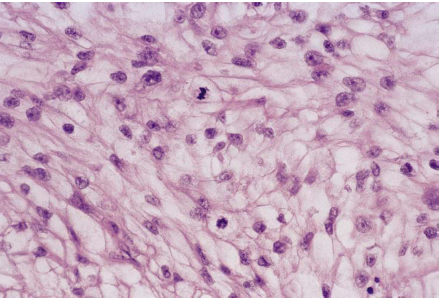 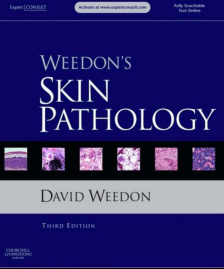 DDX: Baloon cell melanoma
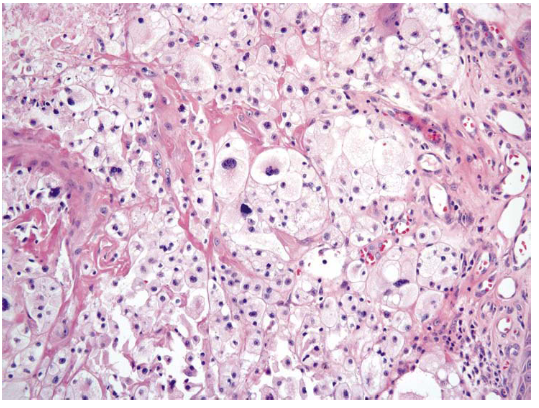 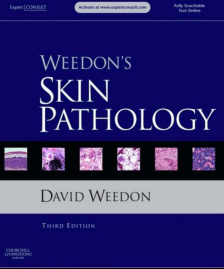 DDX: Cutaneous atypical lipoma
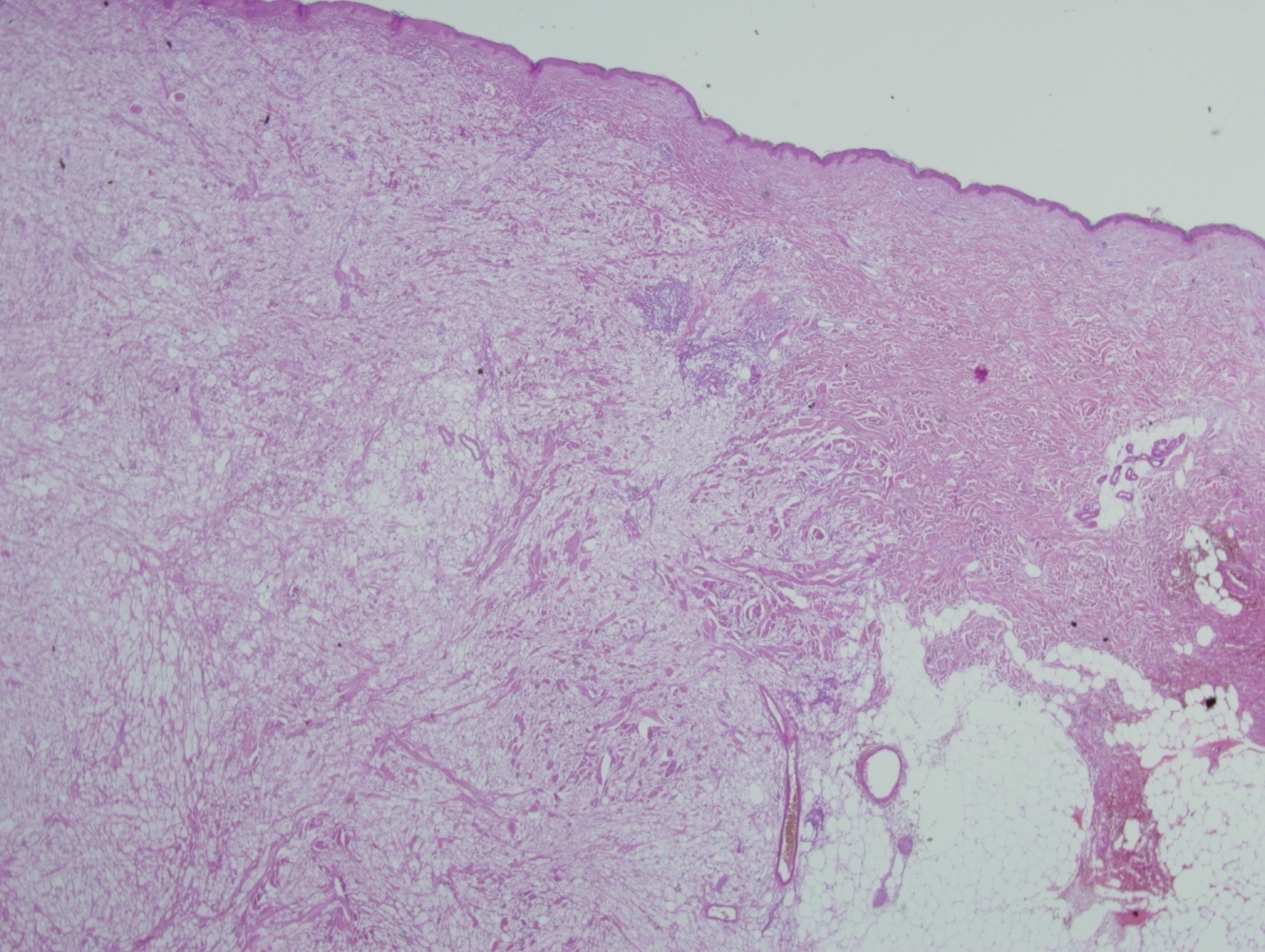 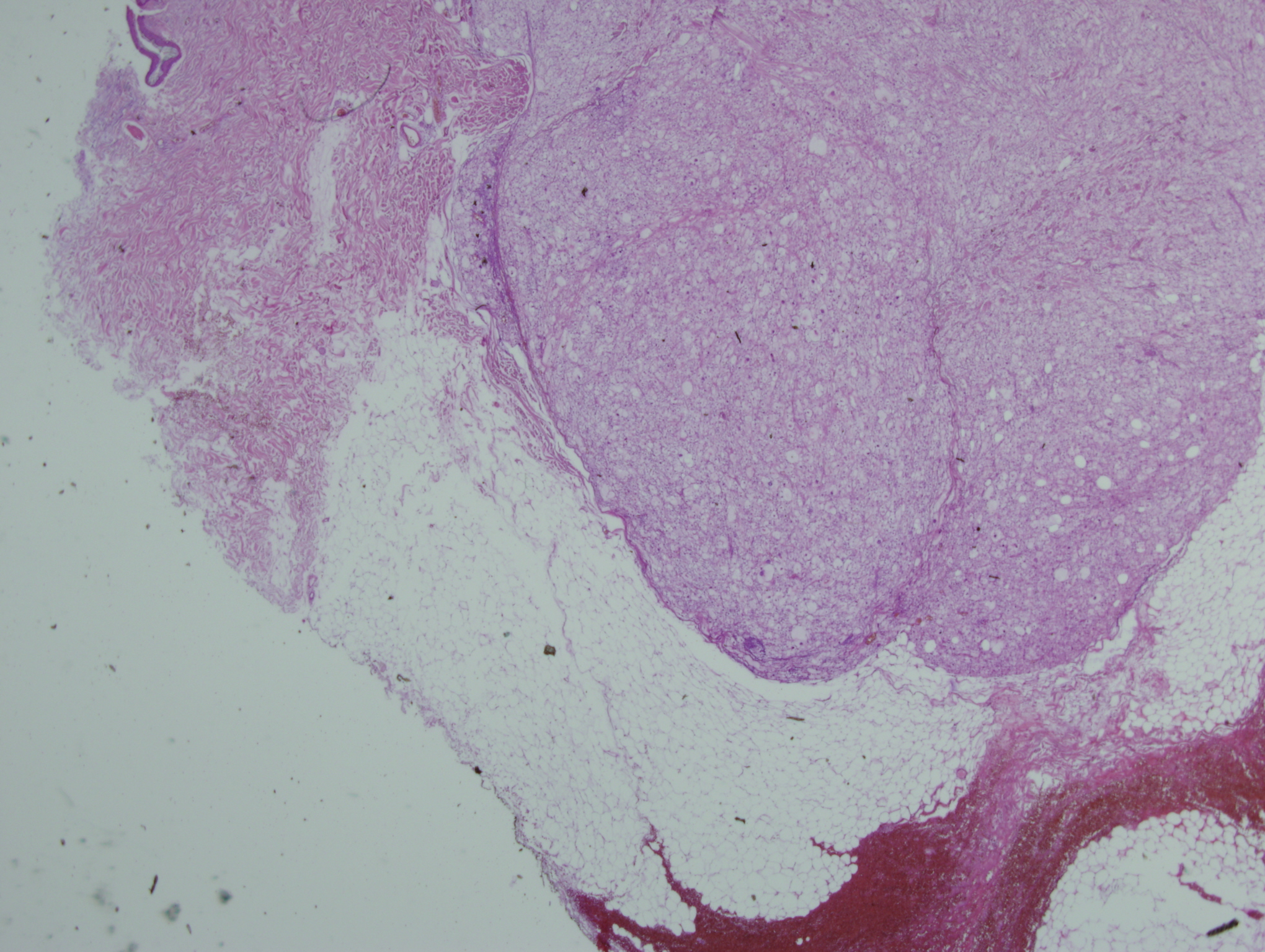 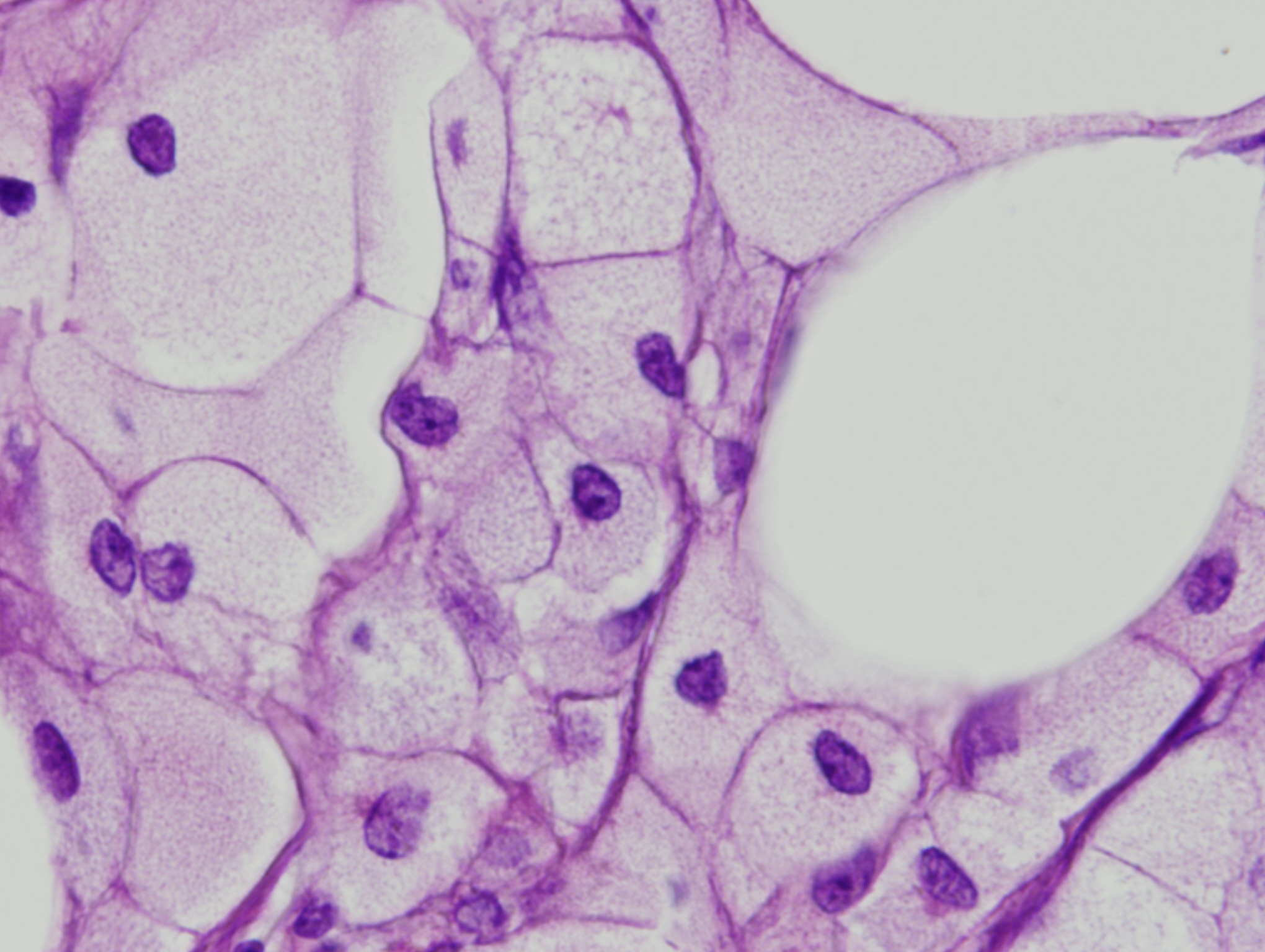 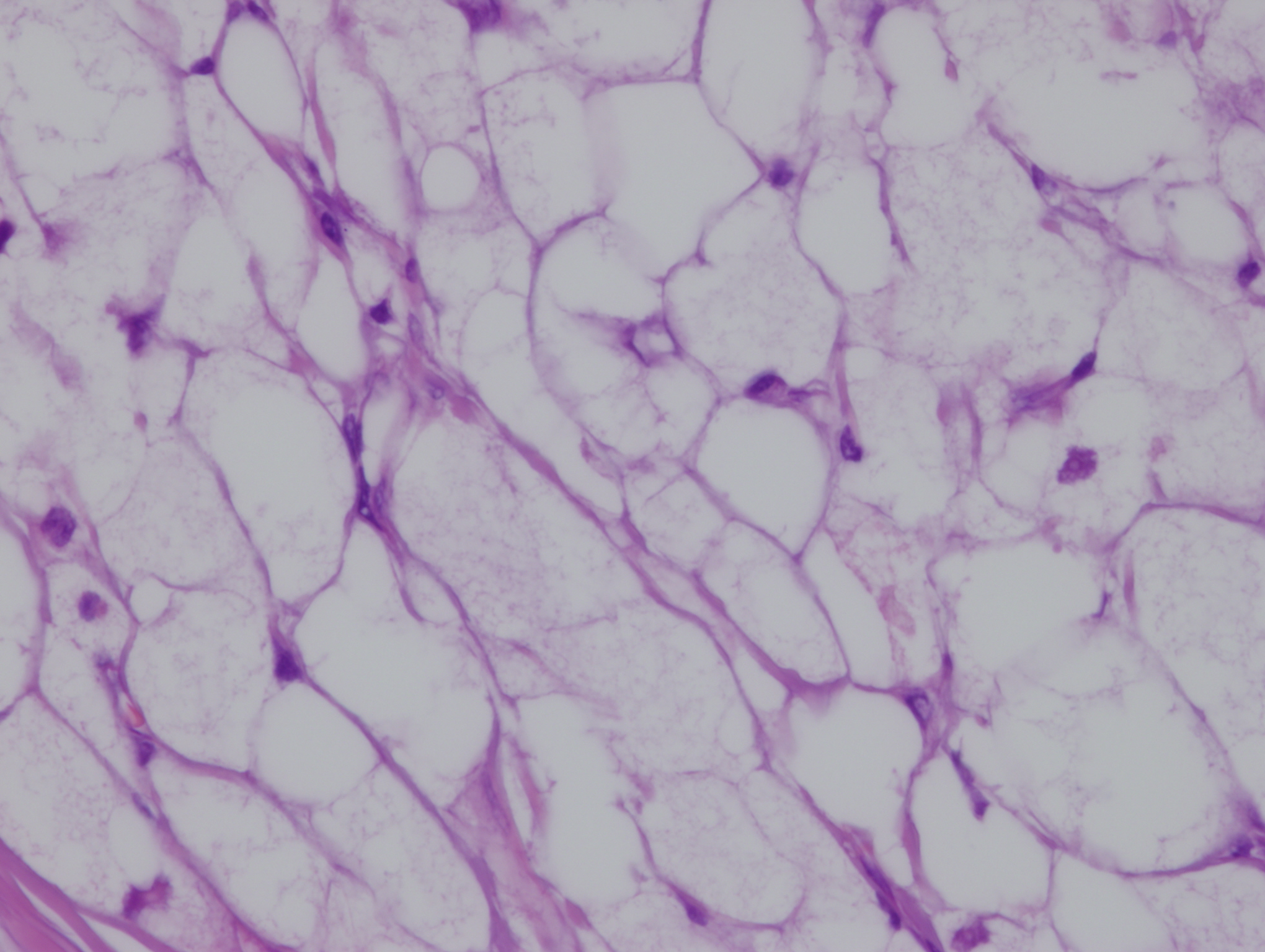 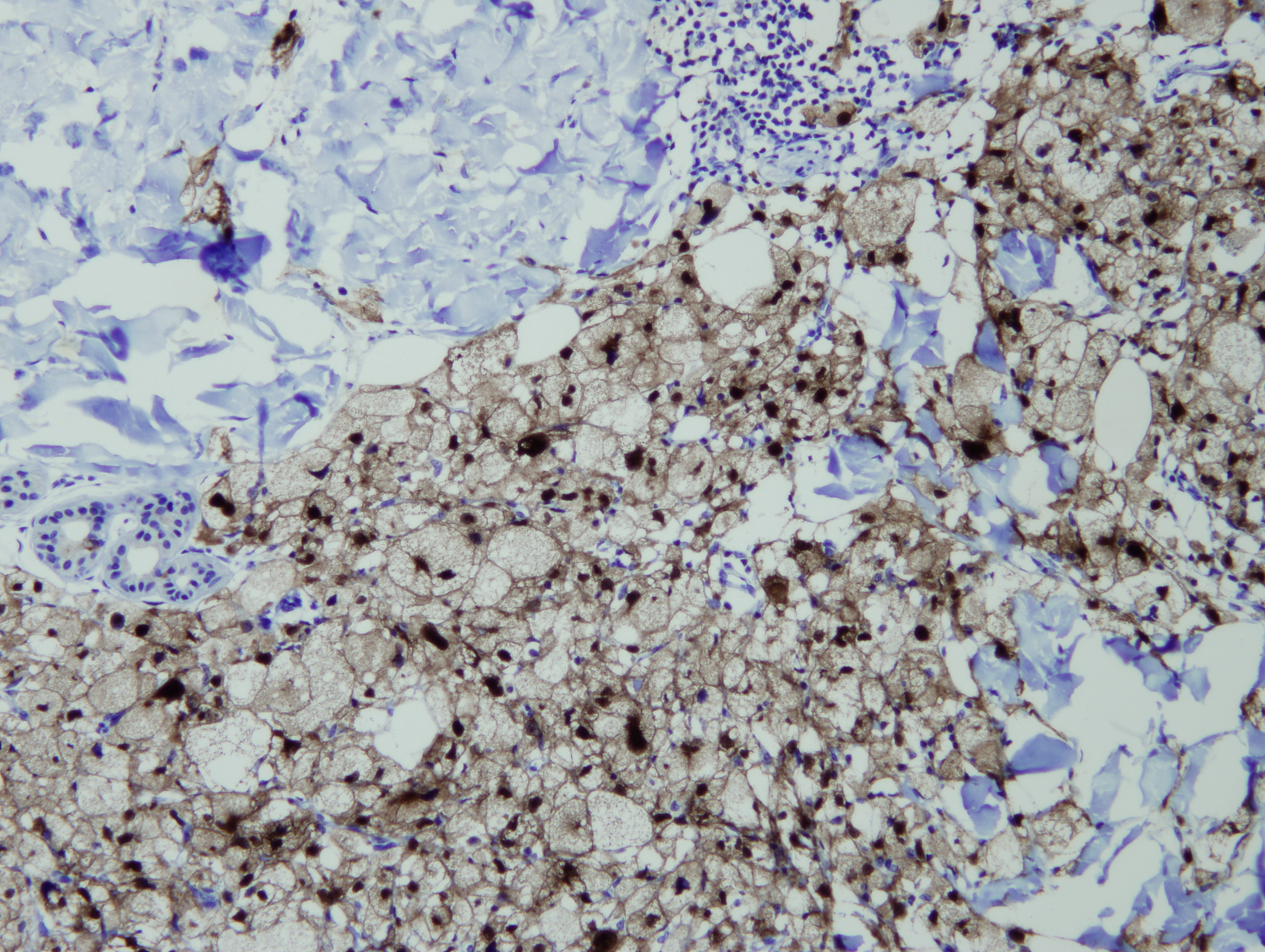 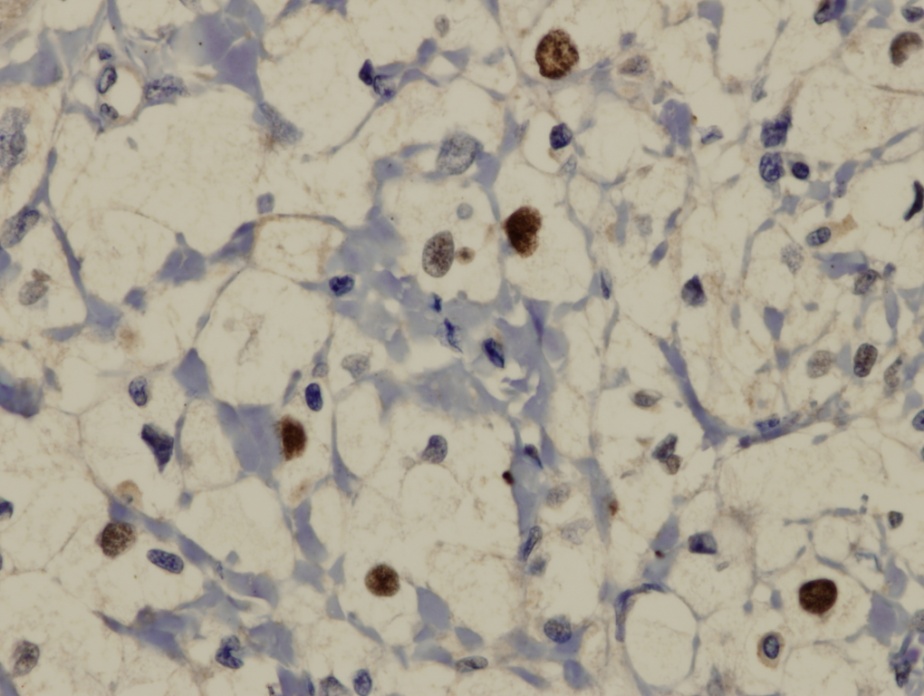 MDM2
P16
Thank you !